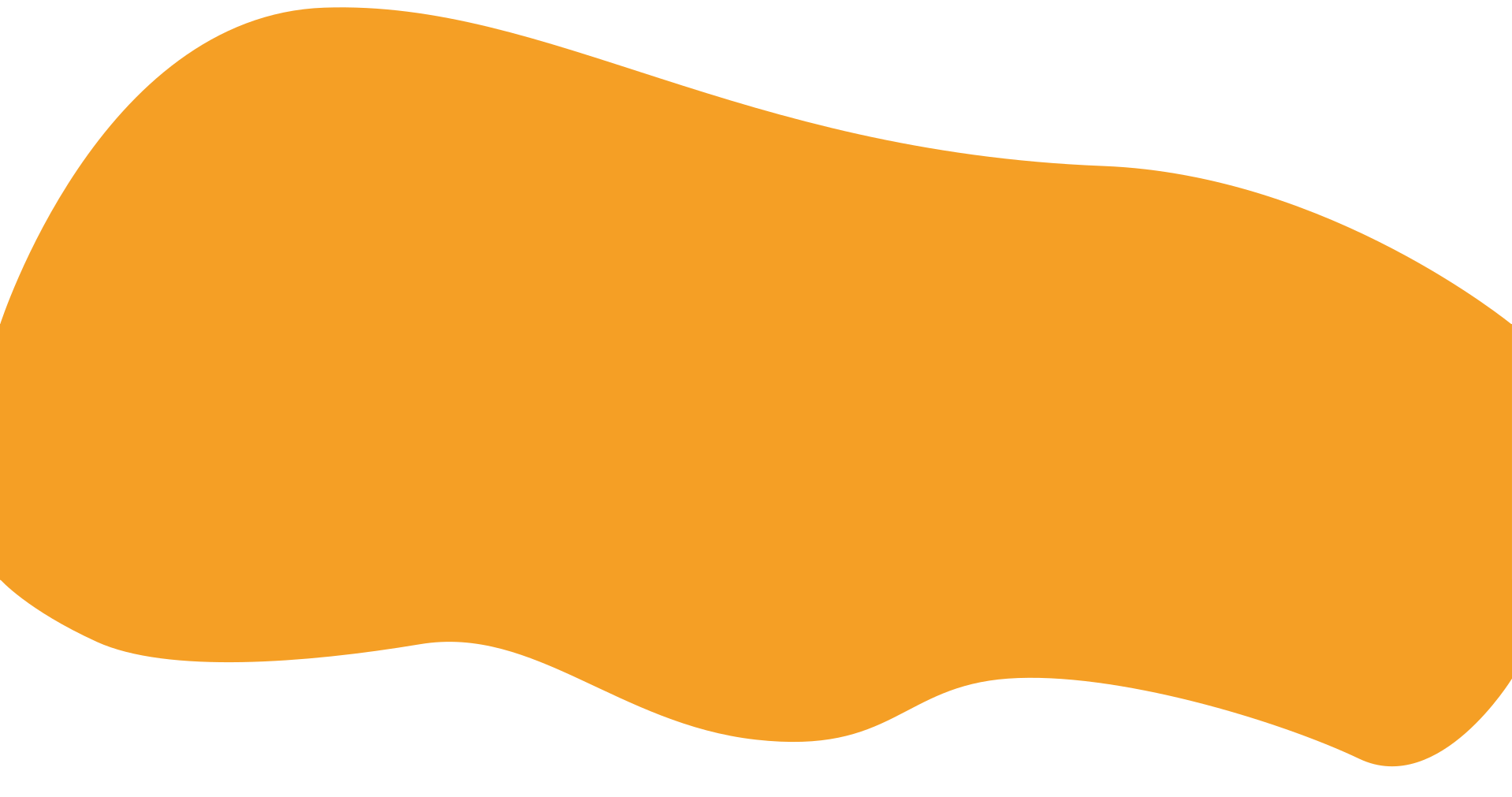 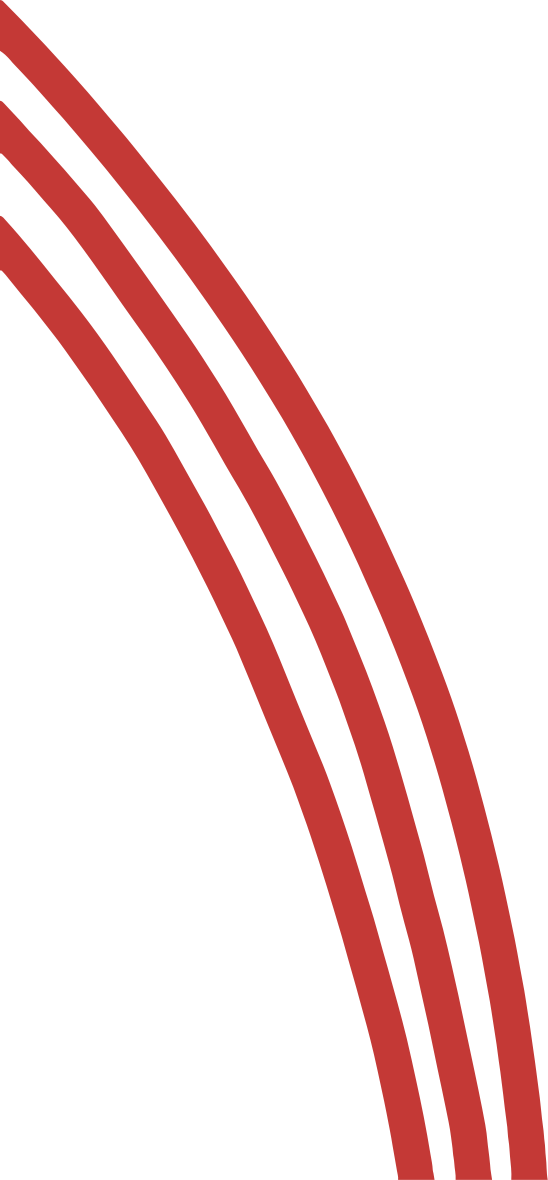 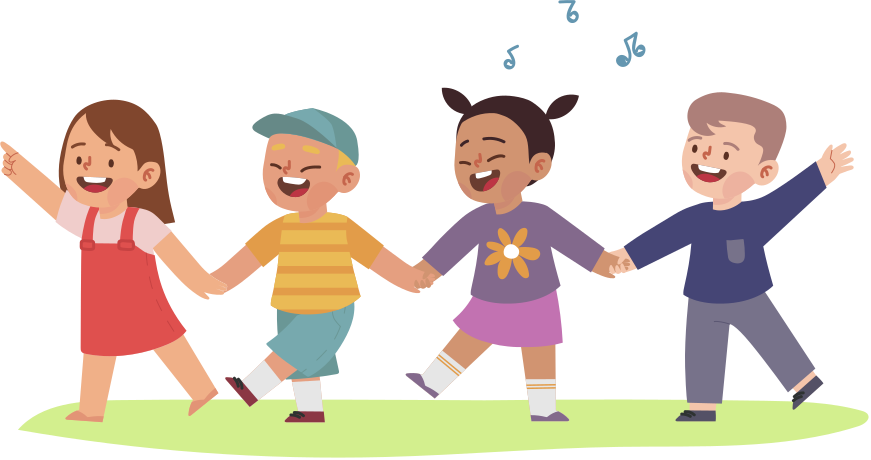 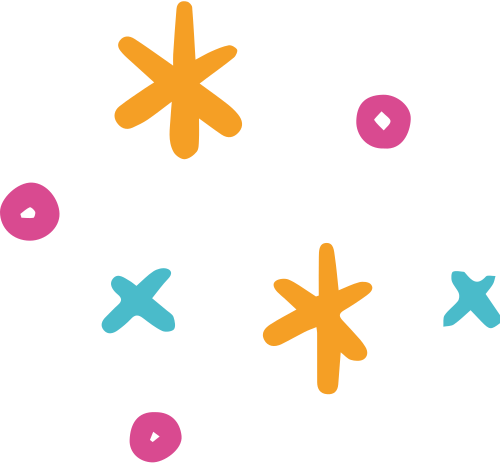 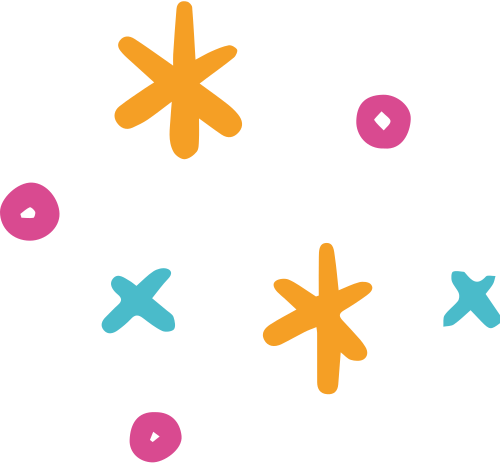 大成國小  111學年度下學期  
友善校園週宣導
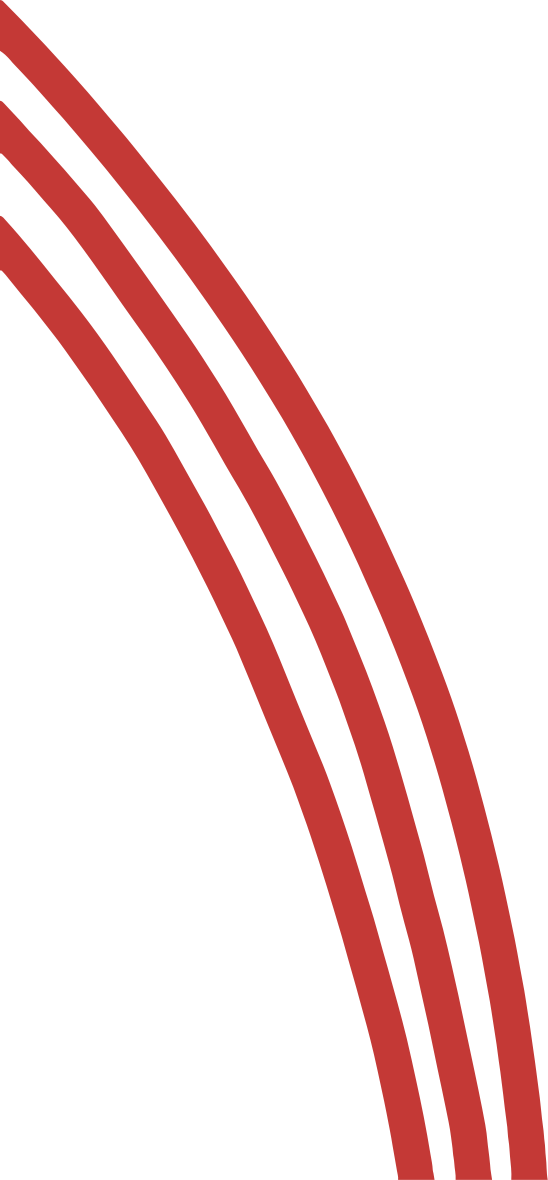 主講：張佩君  校長
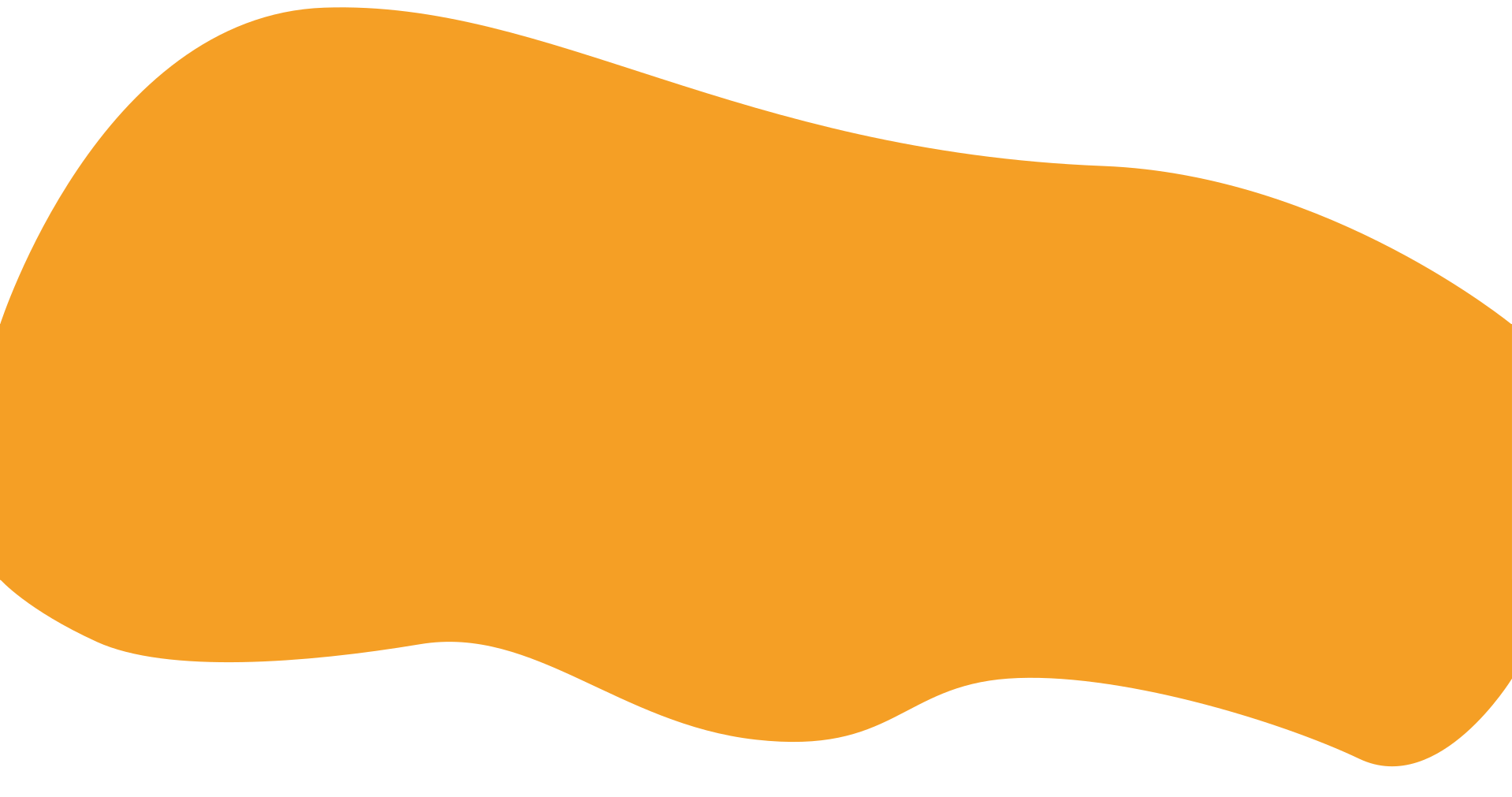 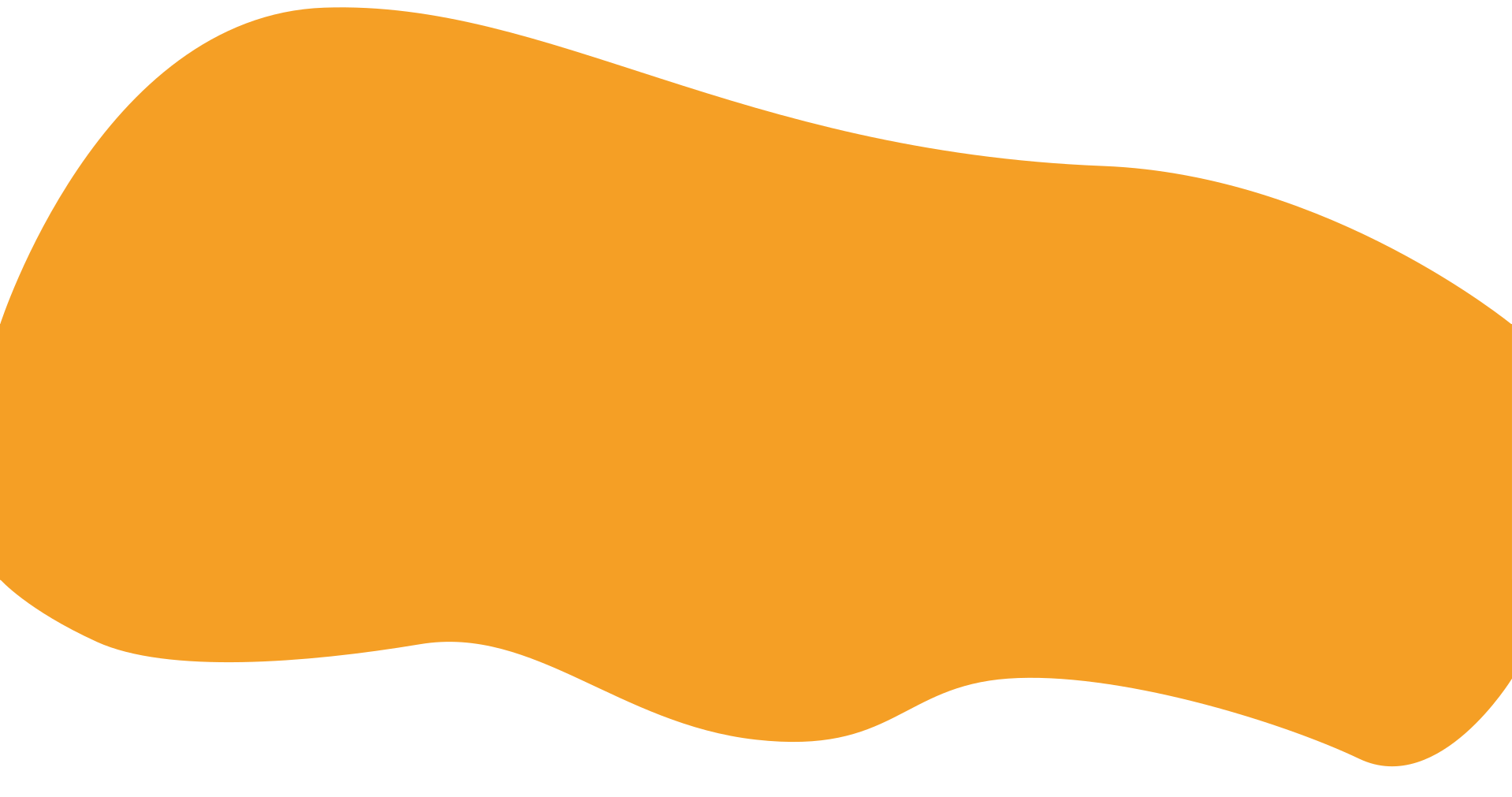 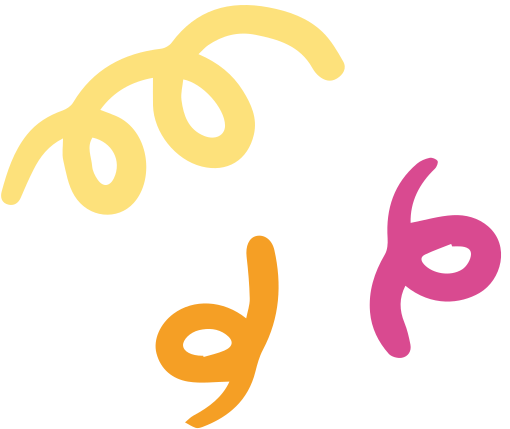 1、
向導師、家長反映
2、
在校園問卷中提出(高年級)
向同學或好朋友求助，陪同一起告訴師長
3、
4、
教育部反霸凌專線1953
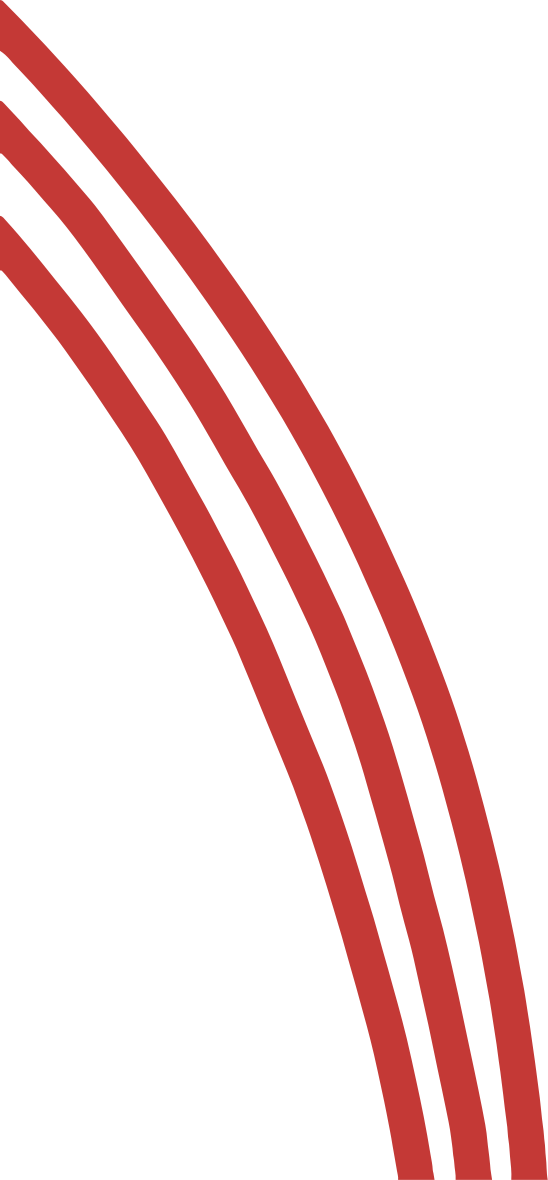 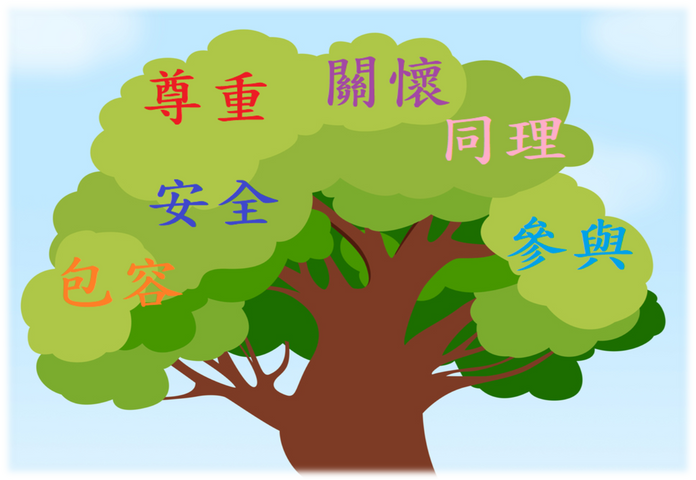 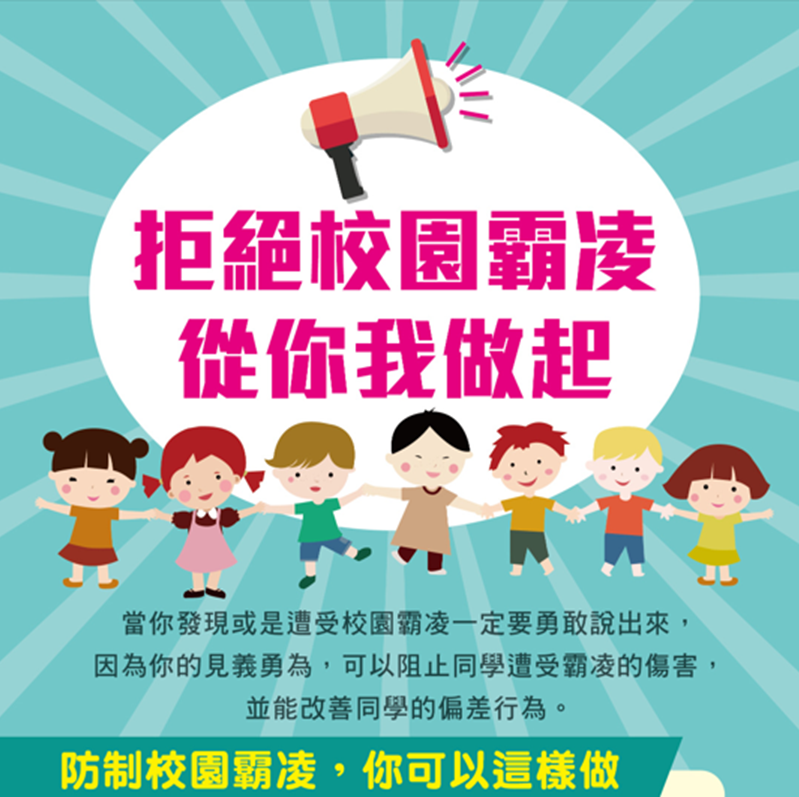 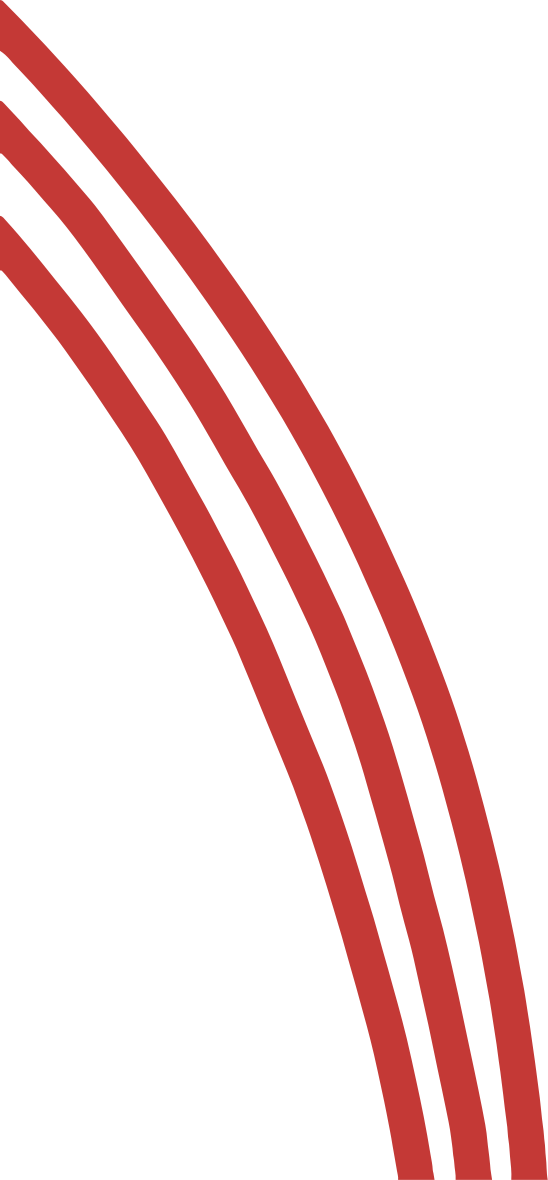 對抗網路霸凌－截圖、反映、找iWIN
遭遇網路霸凌時，你可以：
 1、截圖存檔，保留證據。​​
2、終止對話，立即遠離。​
3、阻斷霸凌，封鎖留言。​
4、向師長求助，或至iWIN
     申訴。
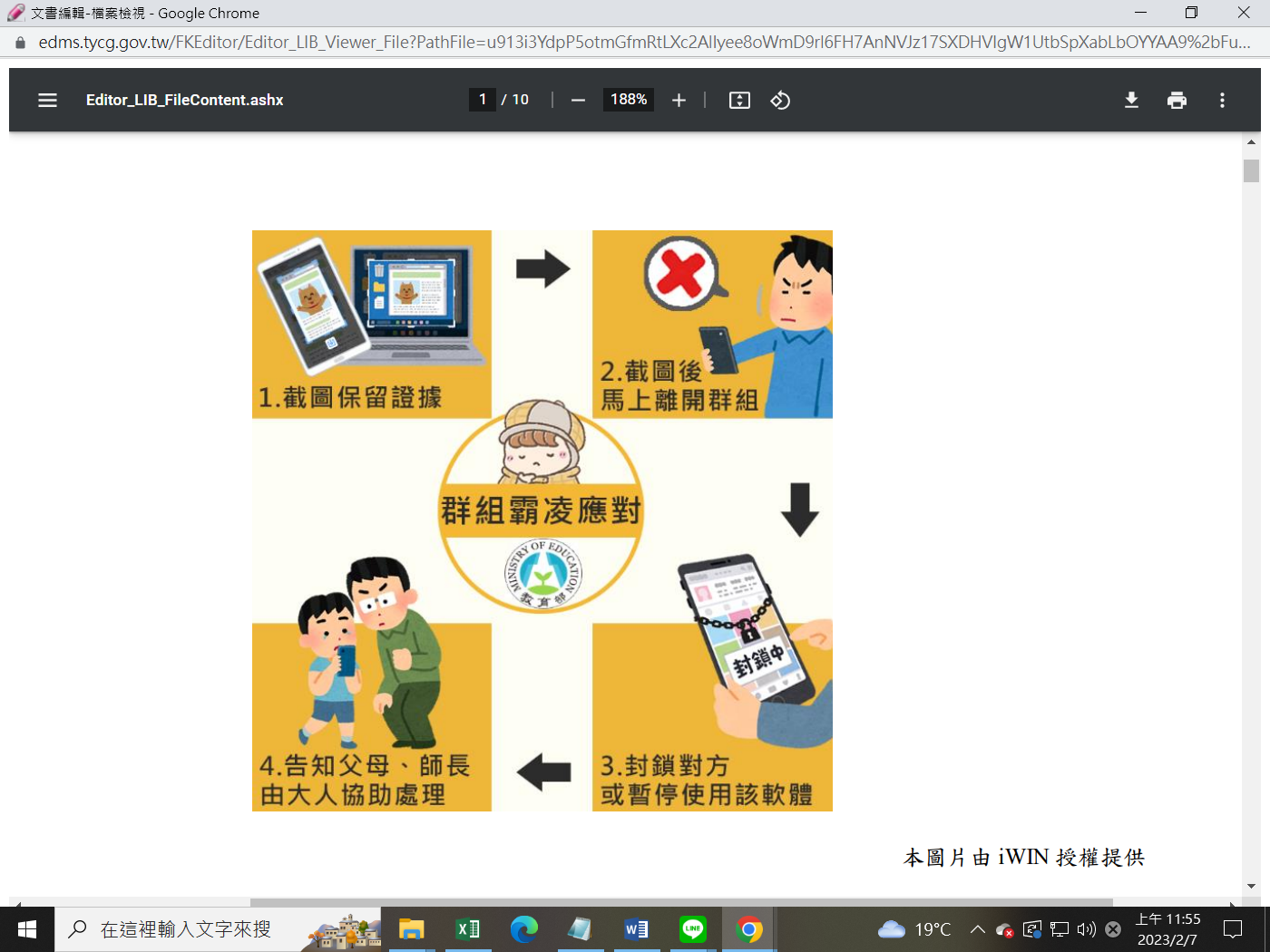 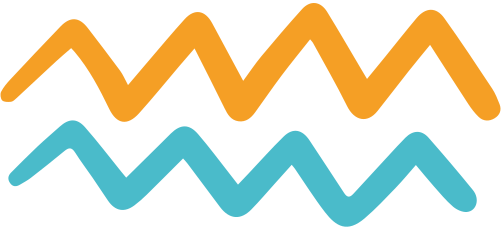 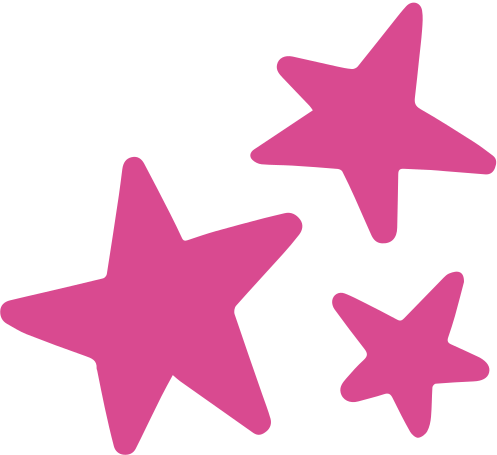 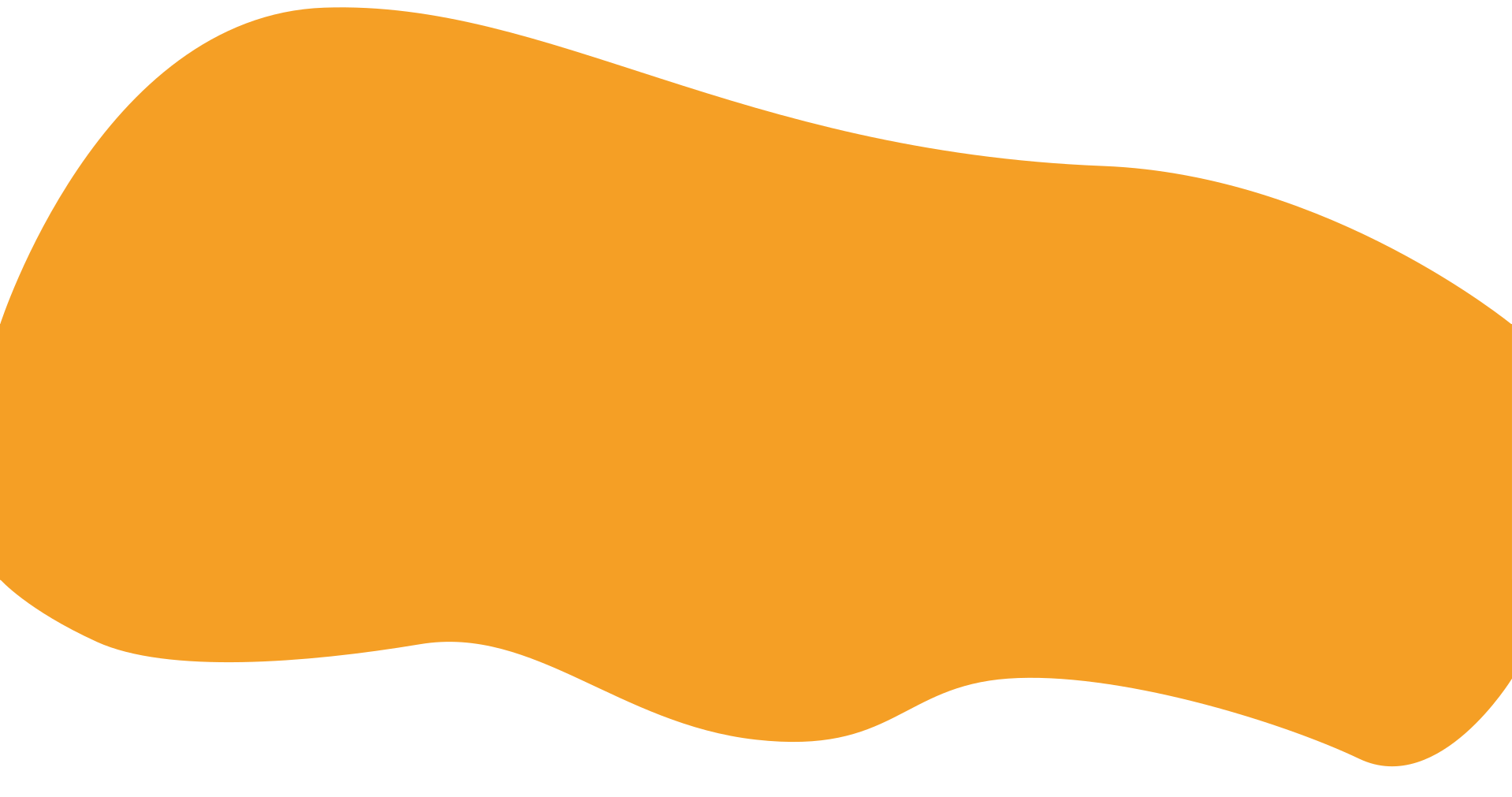 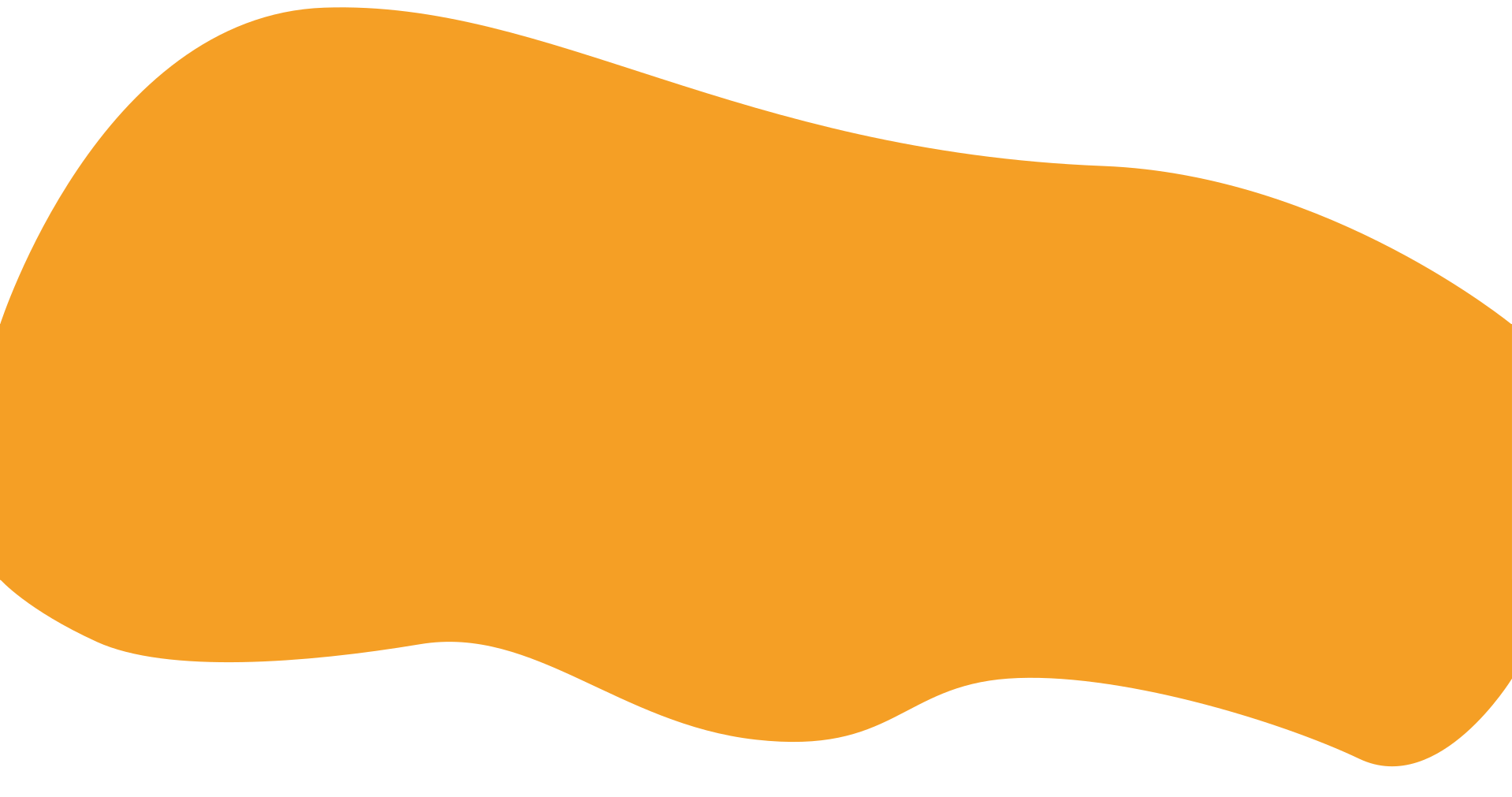 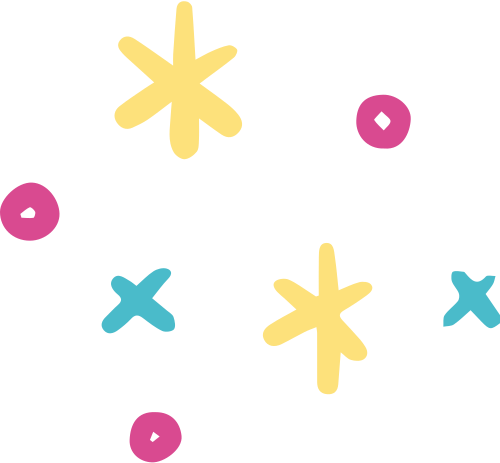 iWIN是網路內容防護機構
為防止兒童及少年接觸有害其身心發展之網際網路內容，依兒少法第46條授權， 由國家通訊傳播委員會邀請衛福部、教育部、文化部、內政部警政署及數發部等主管機關共同籌設。
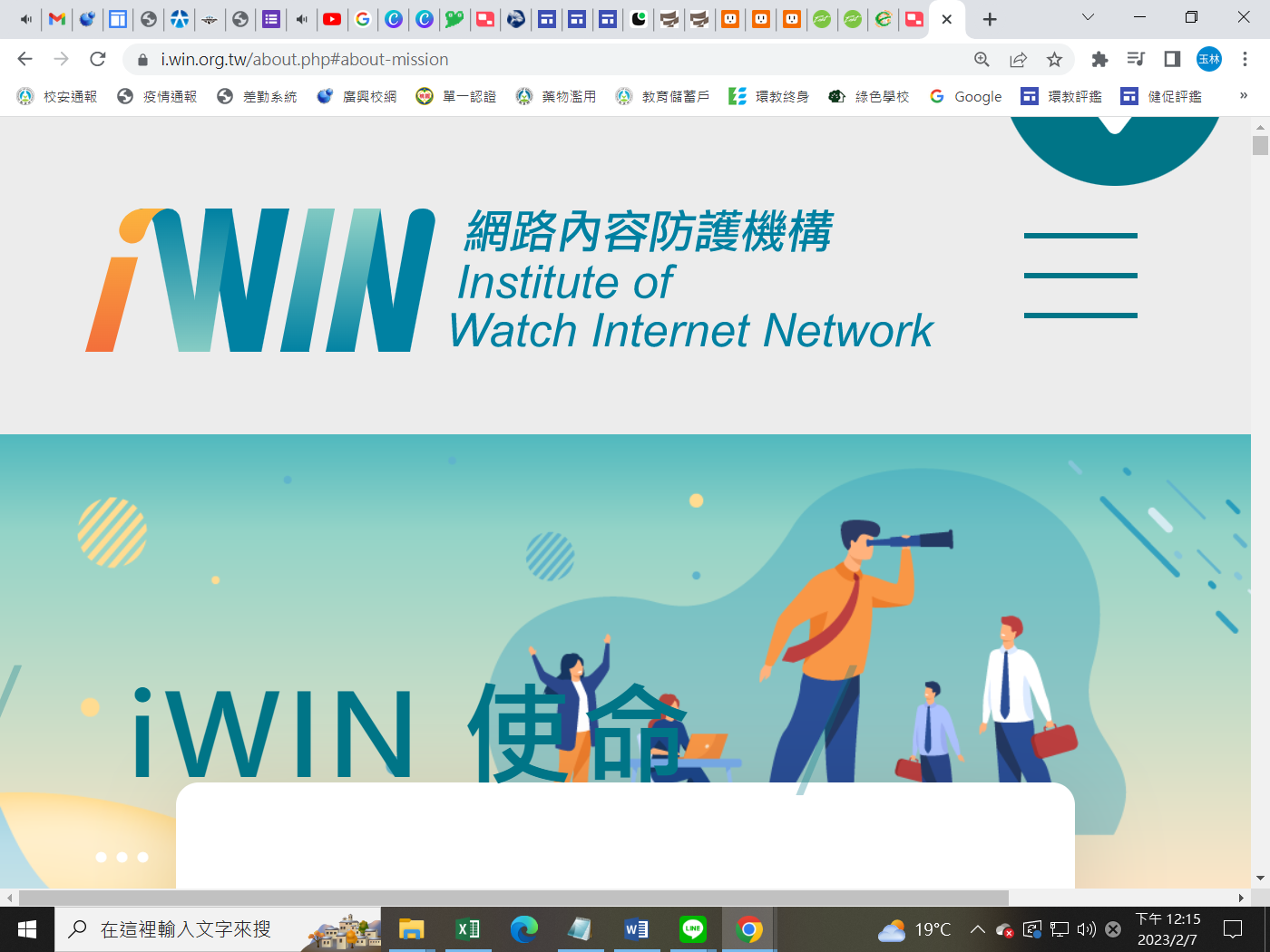 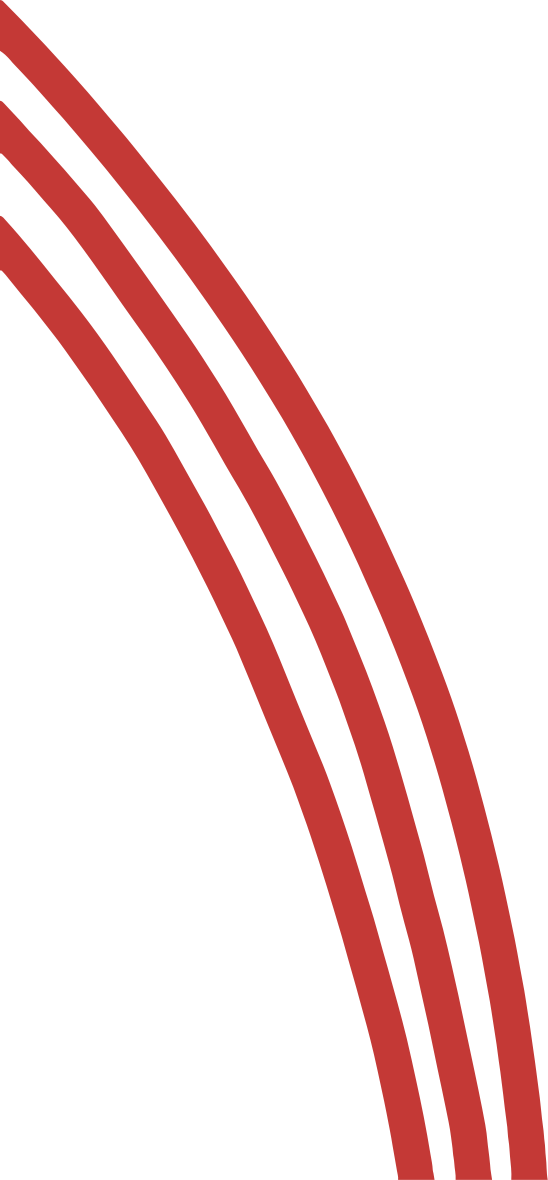 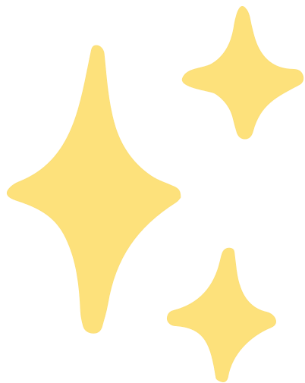 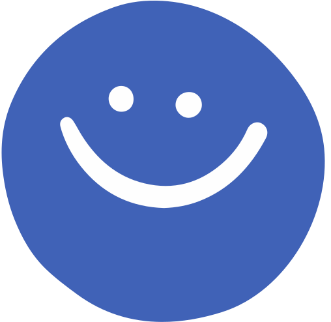 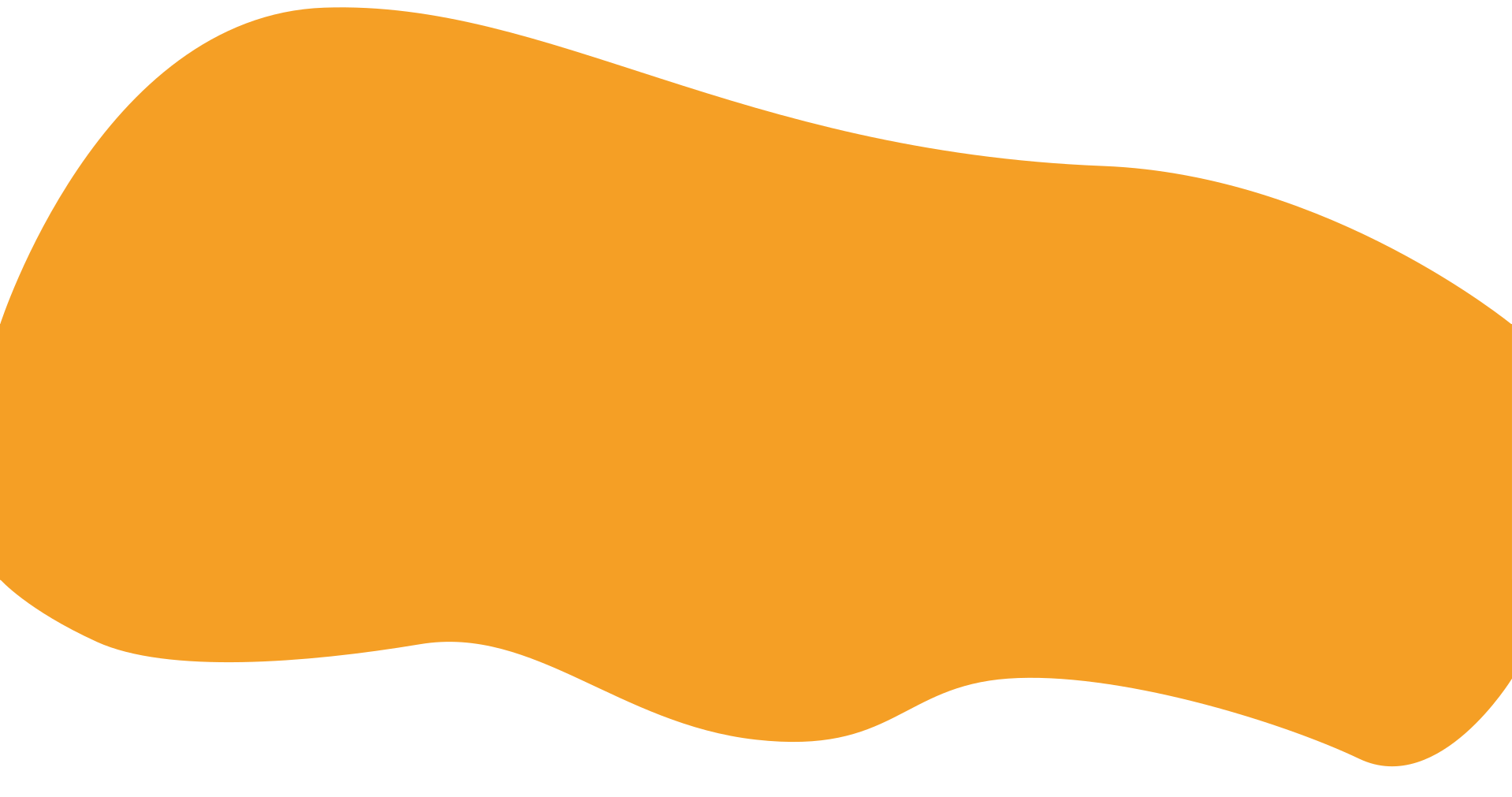 防制學生藥物濫用
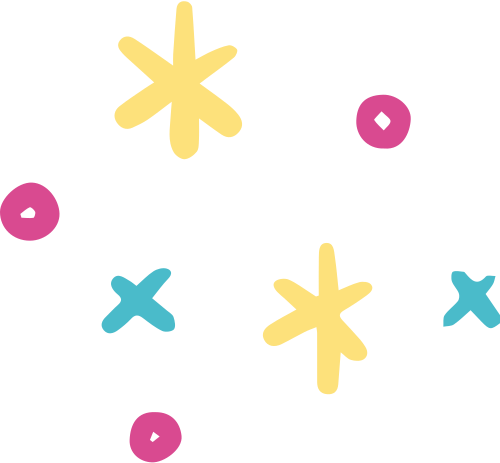 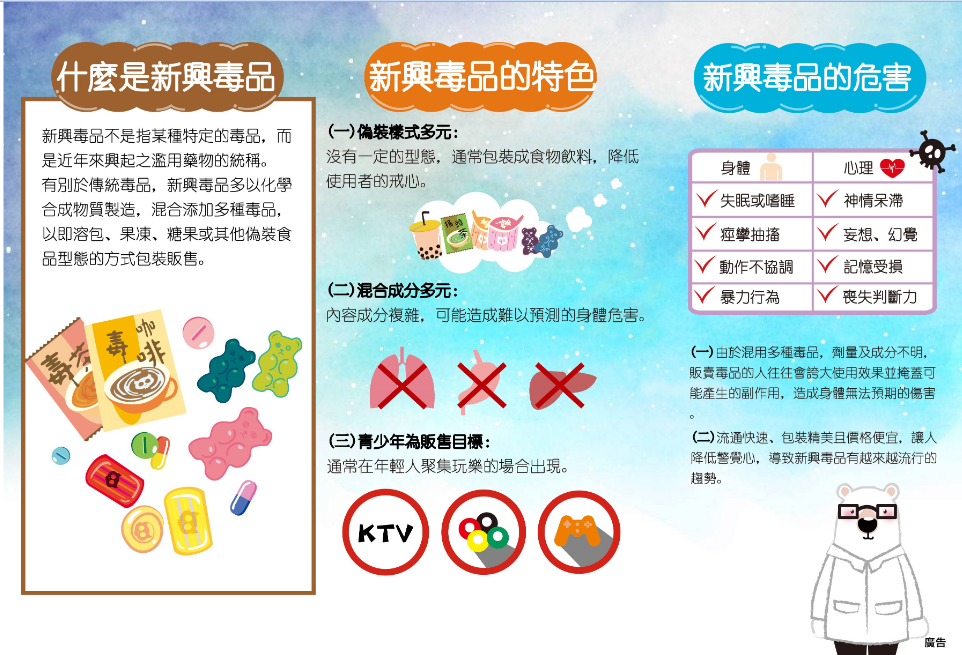 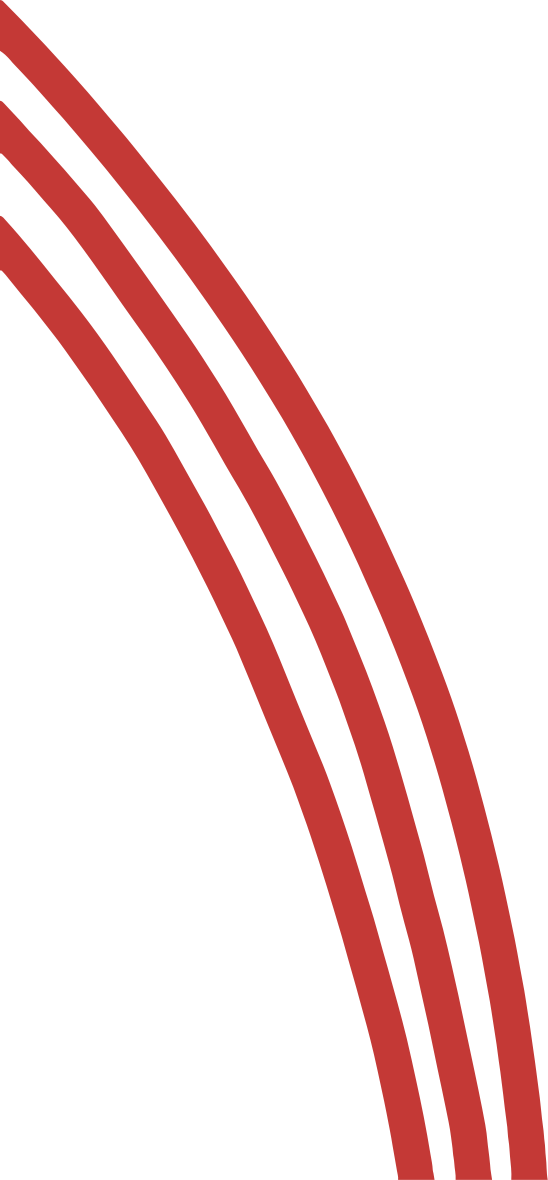 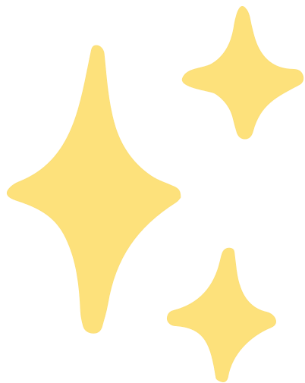 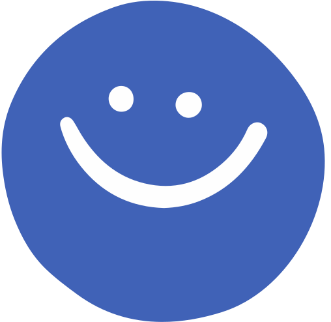 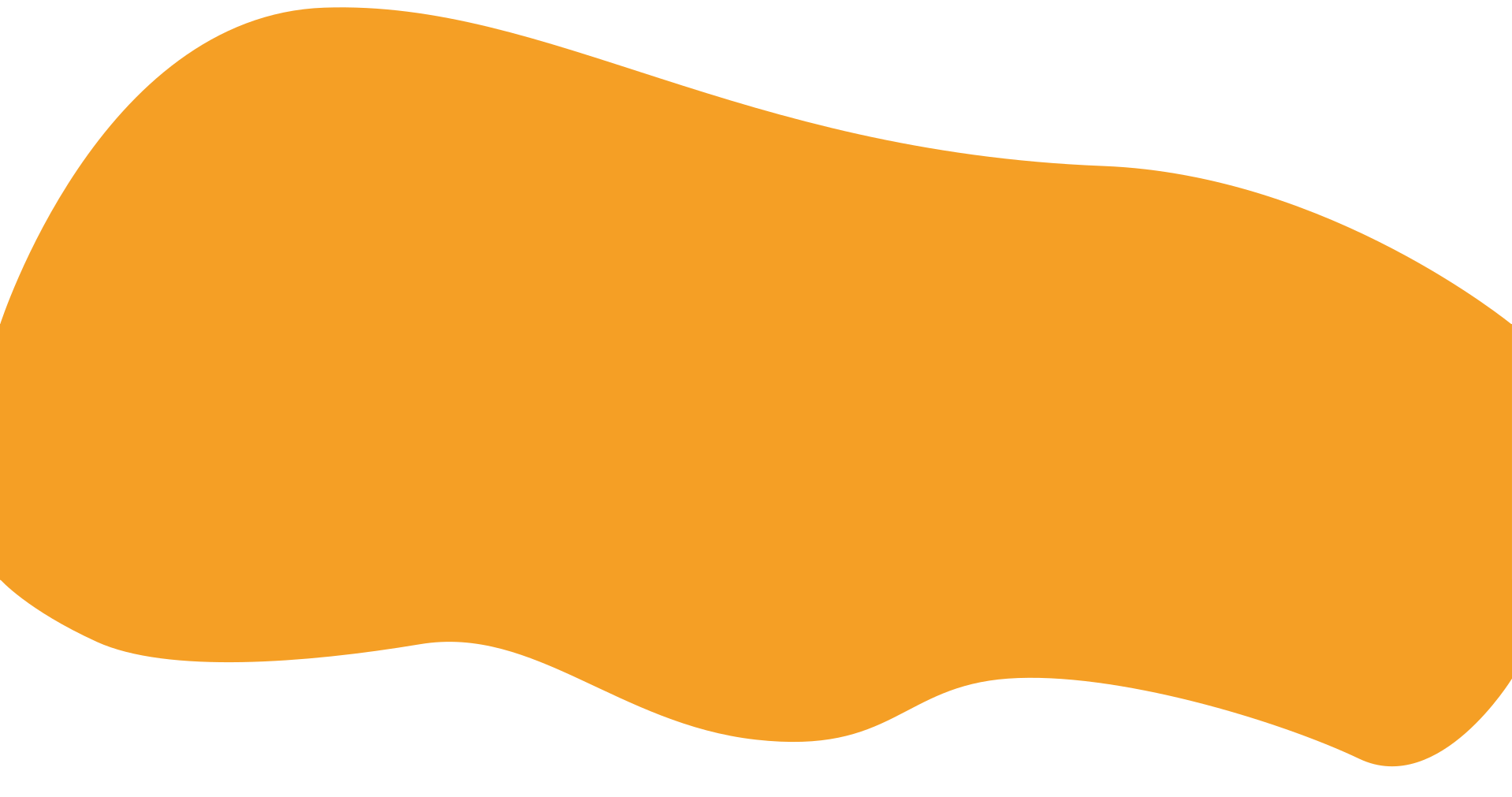 防制學生藥物濫用
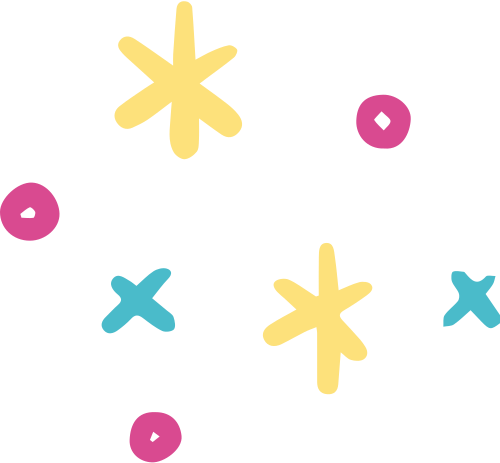 提醒同學：
1.不隨意接受已開封或他人送的飲料；
2.不吃來路不明或標榜神奇效果的產品或藥品或飲料；
3.不接受陌生人免費試用或兜售香菸、即溶包及飲料等；
4.要提高警覺，自己隨身的飲料，應保持在視線範圍內。
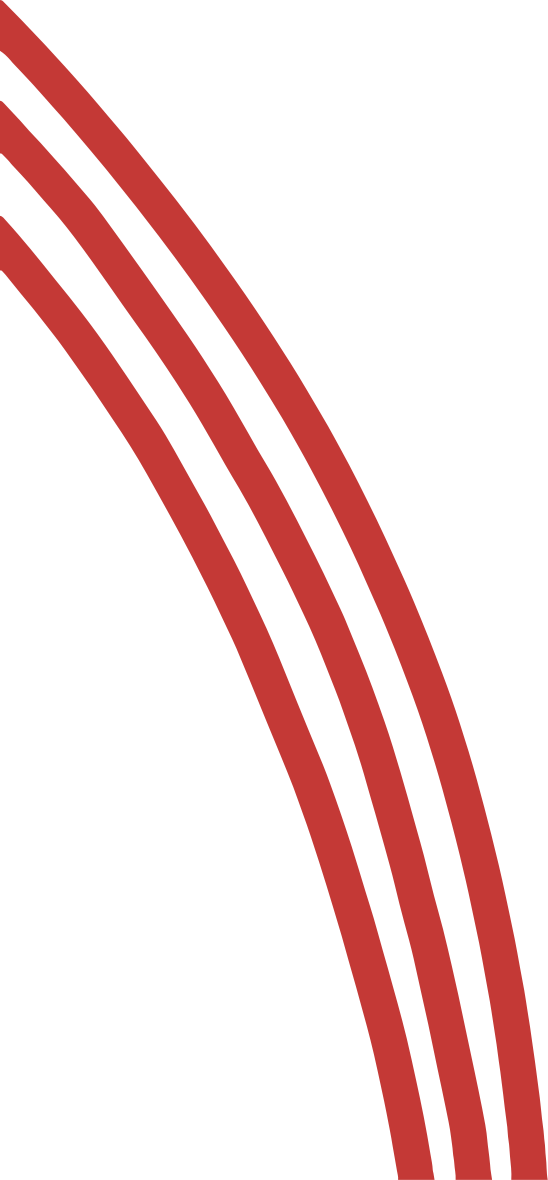 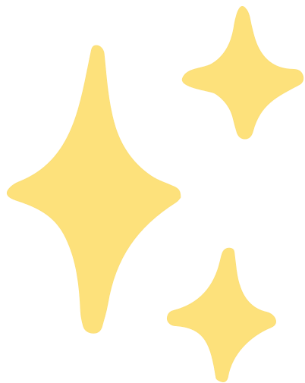 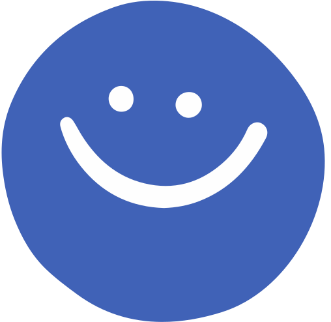 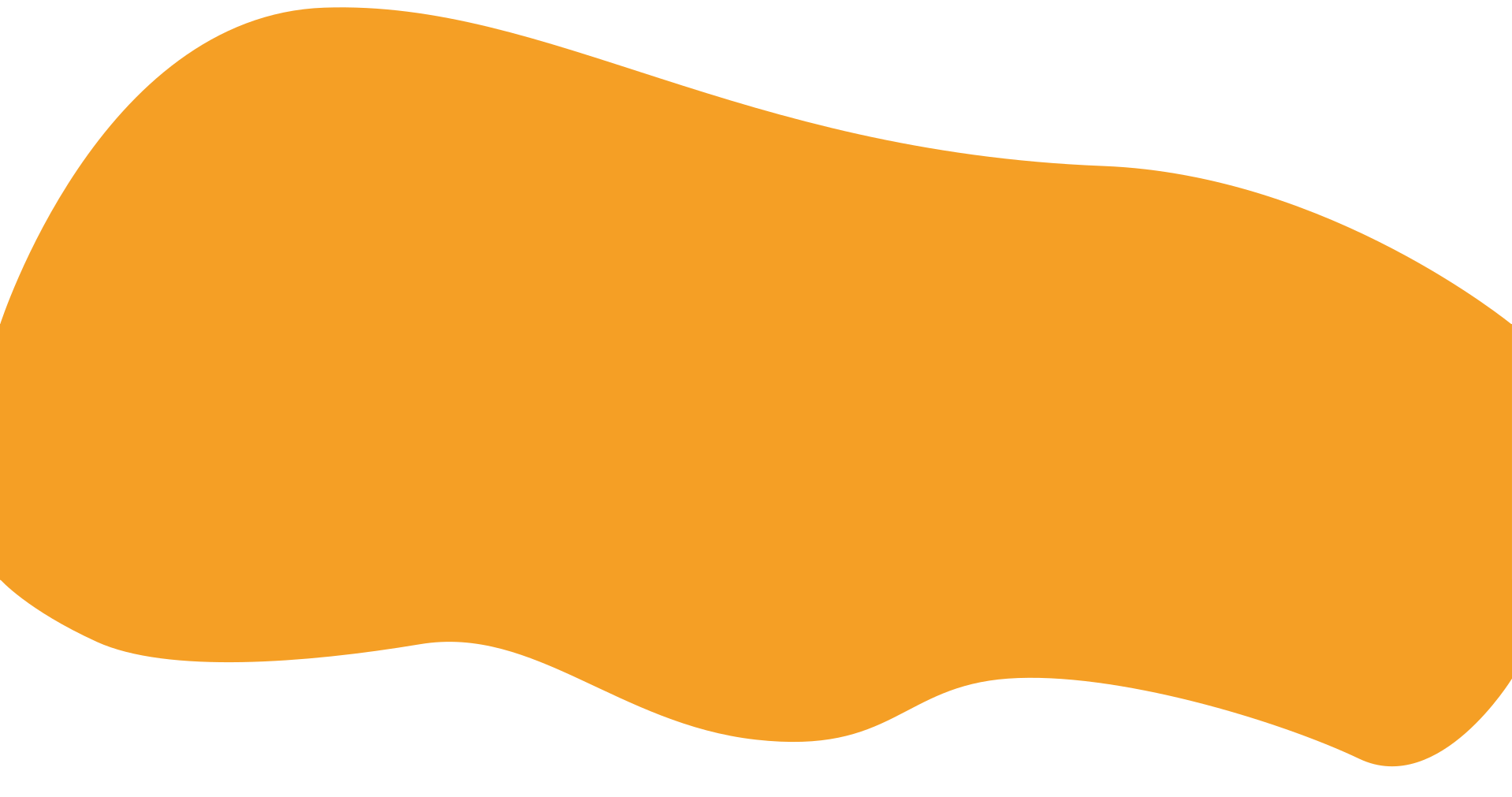 防治數位/網路性別暴力
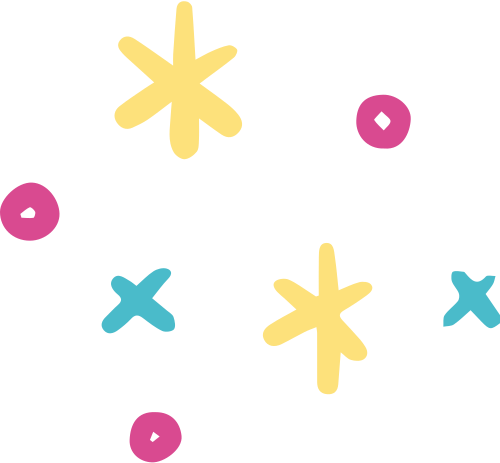 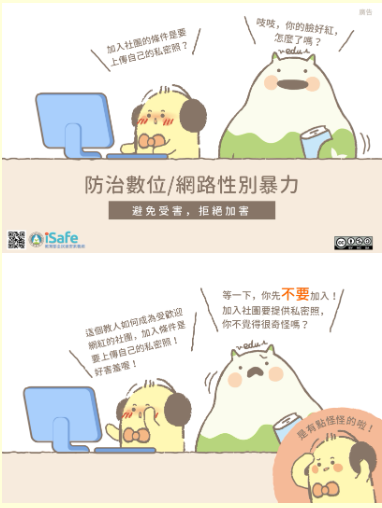 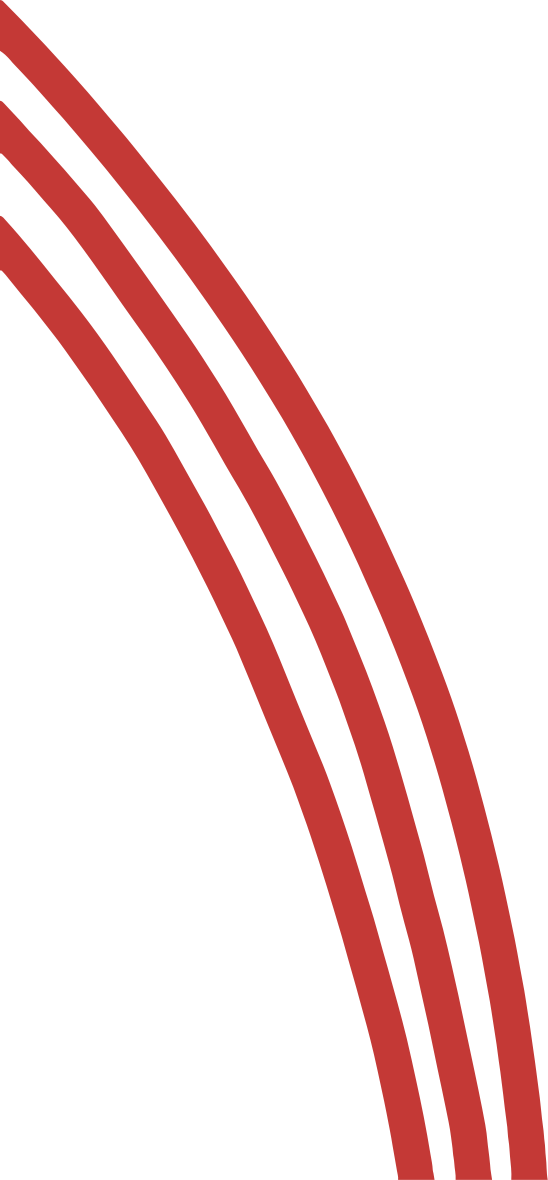 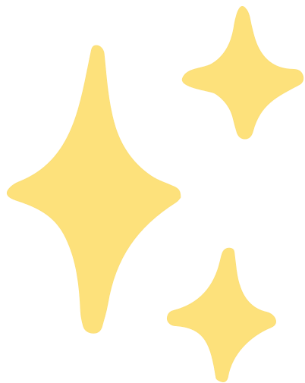 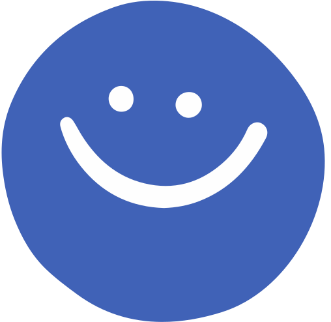 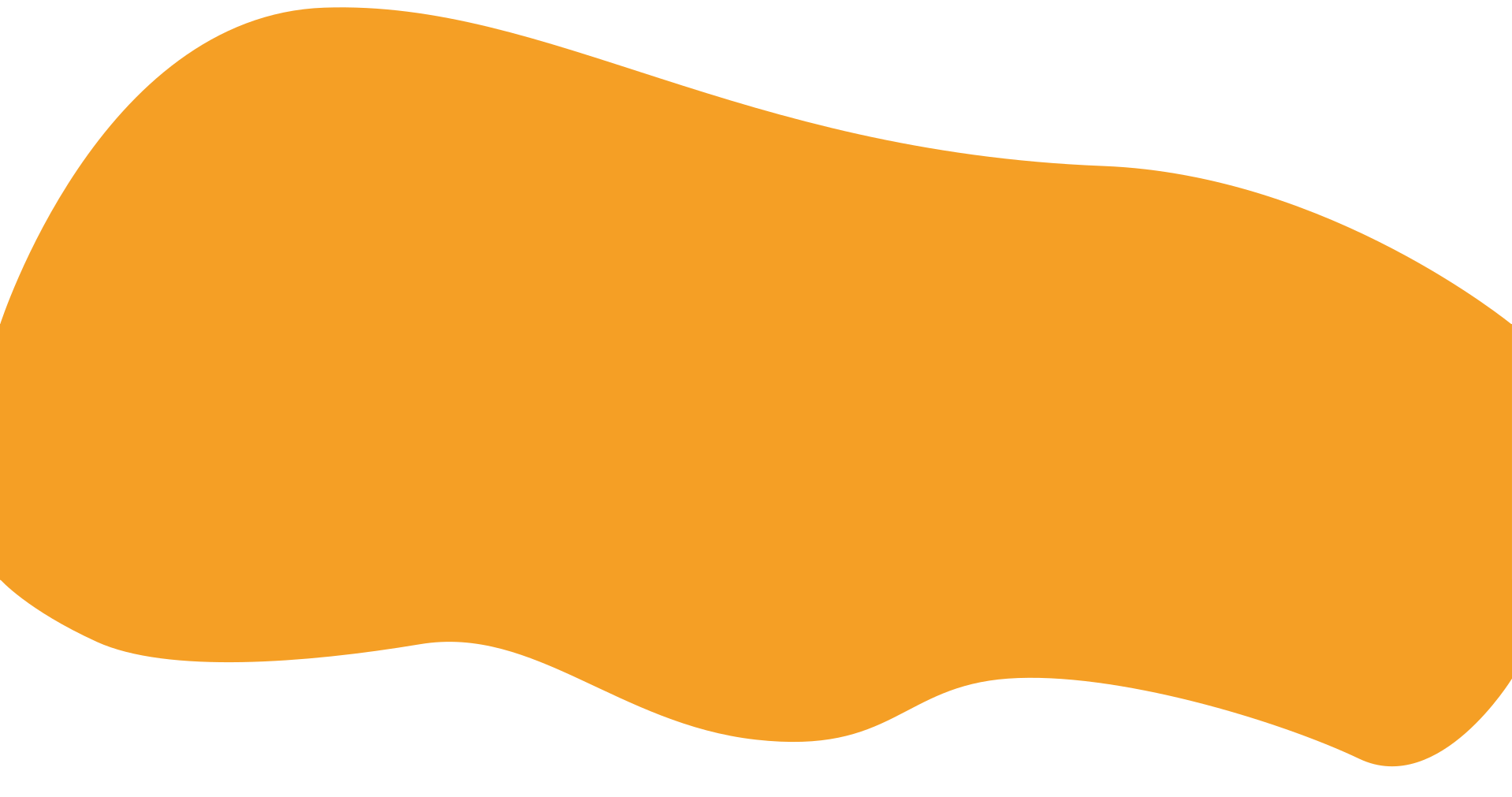 防治數位/網路性別暴力
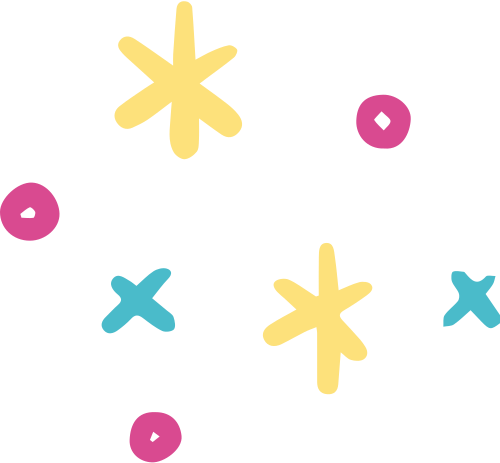 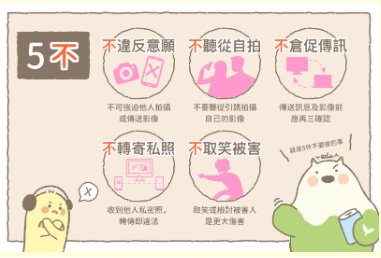 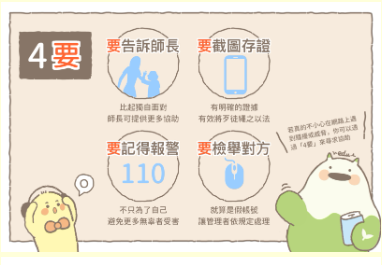 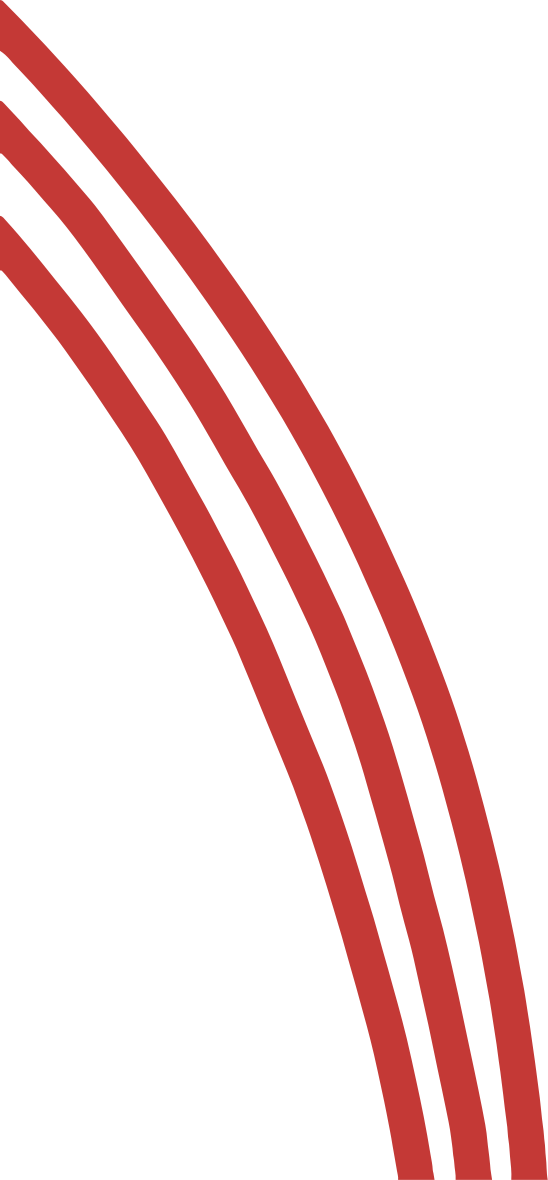 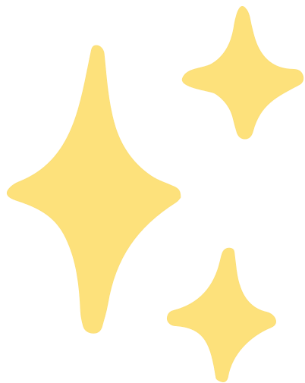 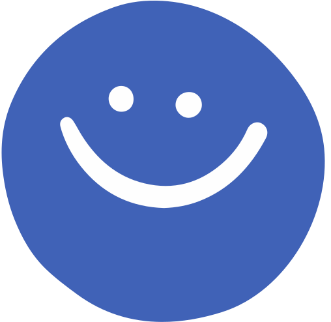 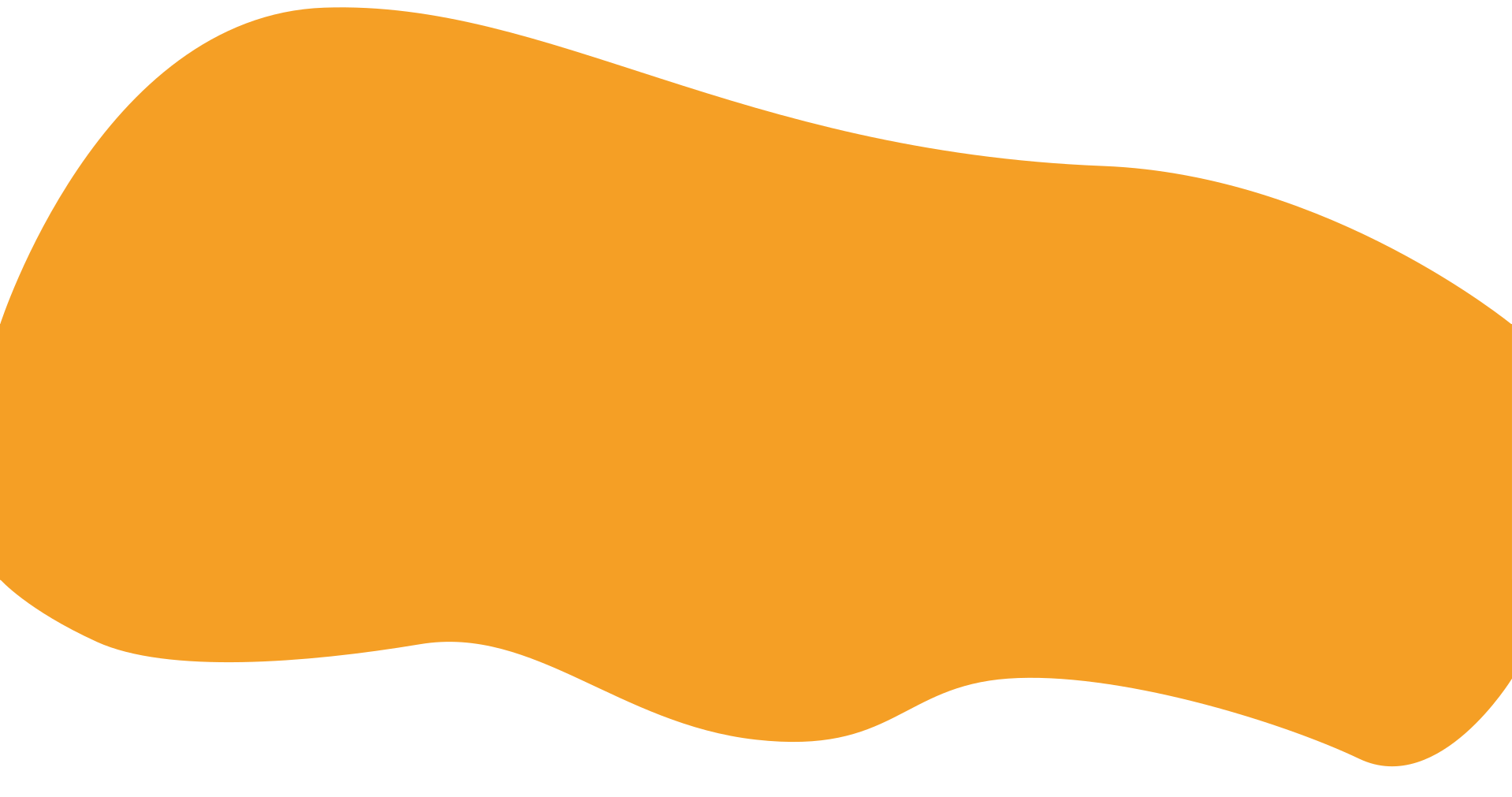 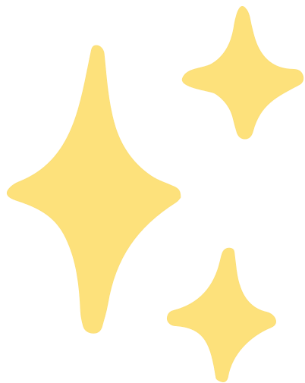 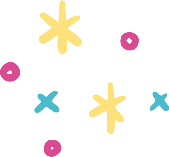 大成國小  111學年度下學期  
友善校園週宣導
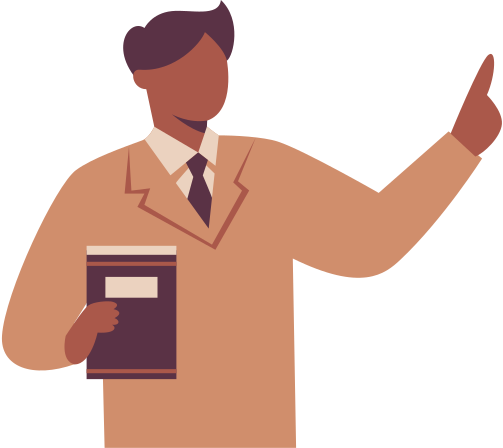 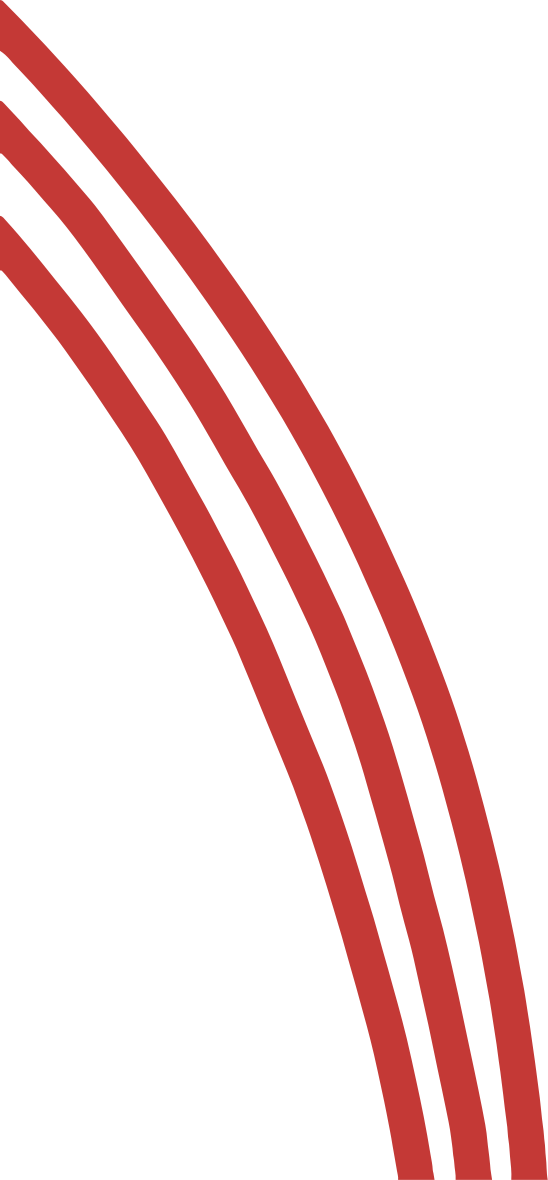 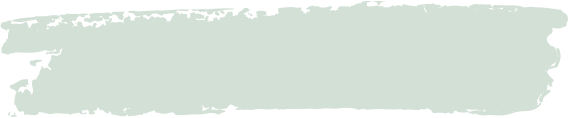 學務處宣導
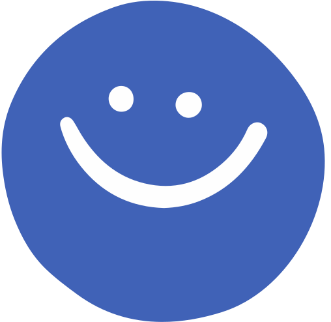 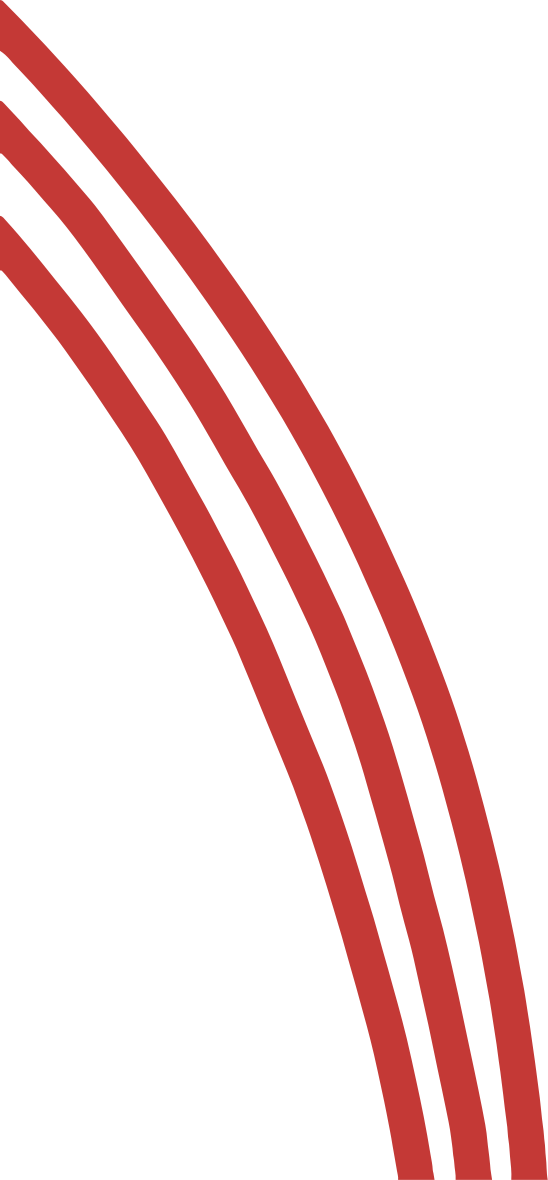 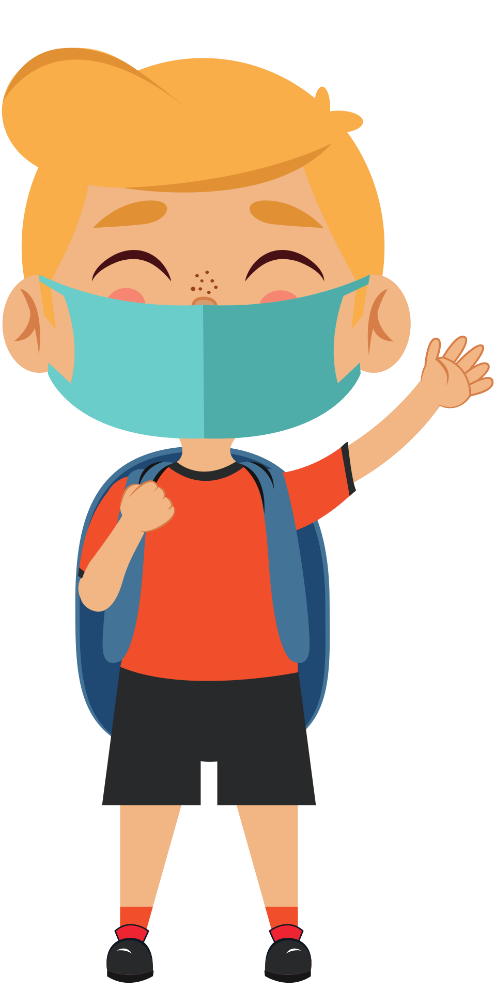 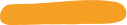 1.出入人多的地方，口罩要戴好。
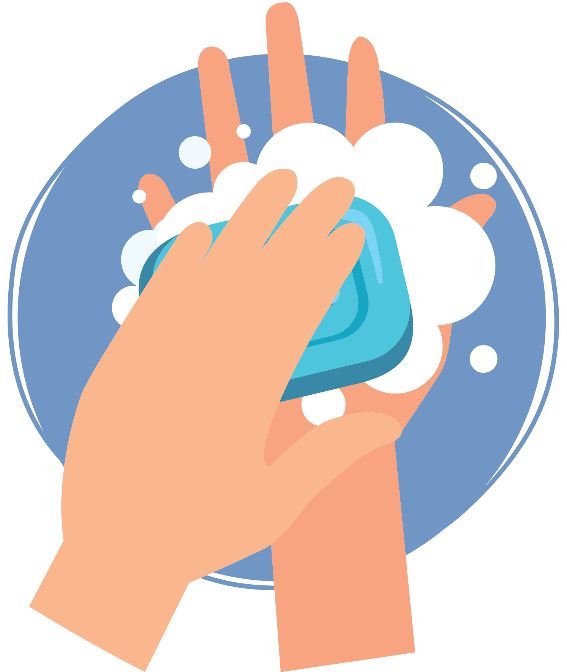 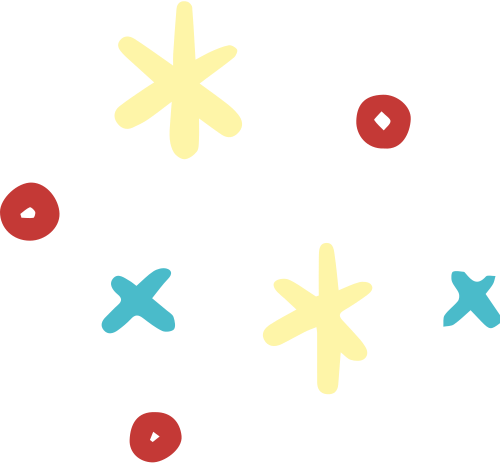 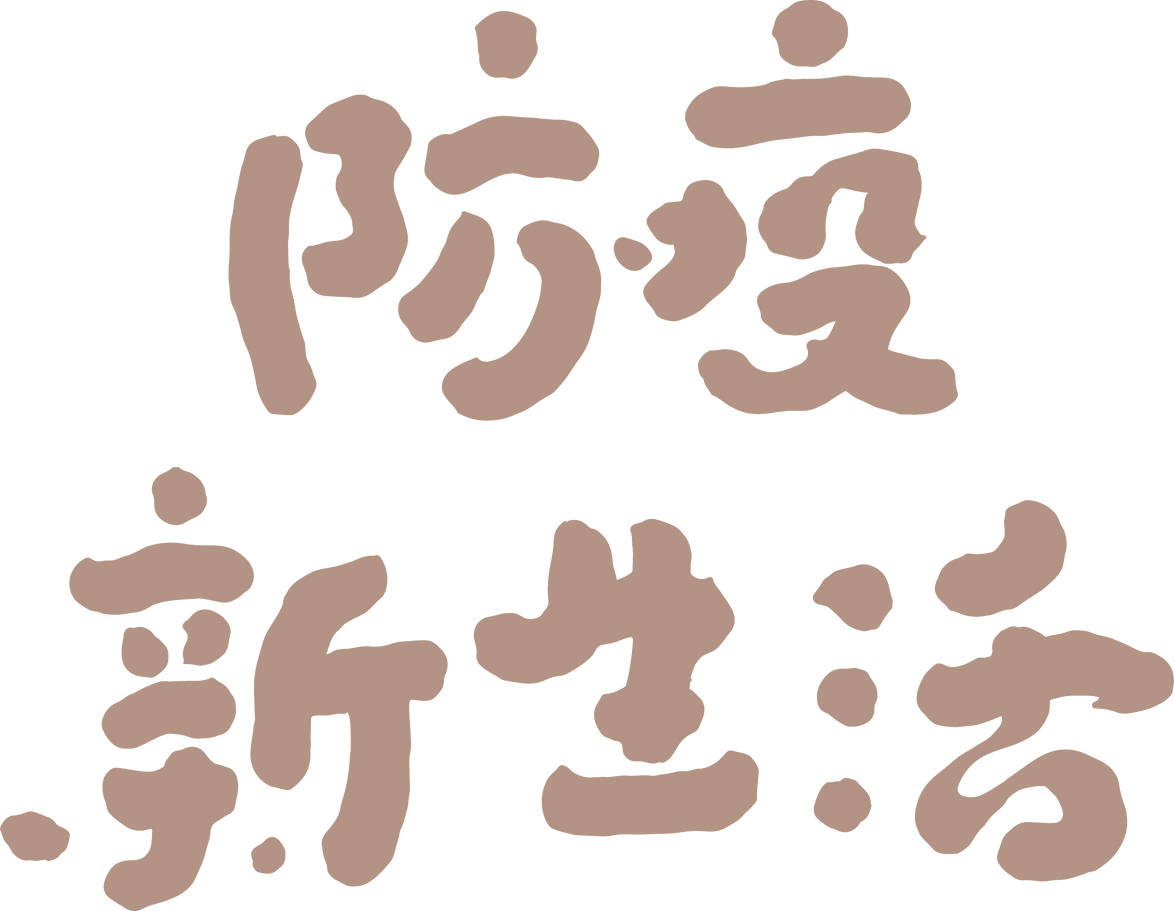 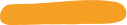 2.勤洗手，注意手部衛生、咳嗽禮節。
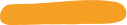 3.如有呼吸道症狀，請在家休息或儘 
   速就醫。
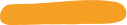 Lesson
4.如確診，請儘速就醫並通知班級導 
   師。
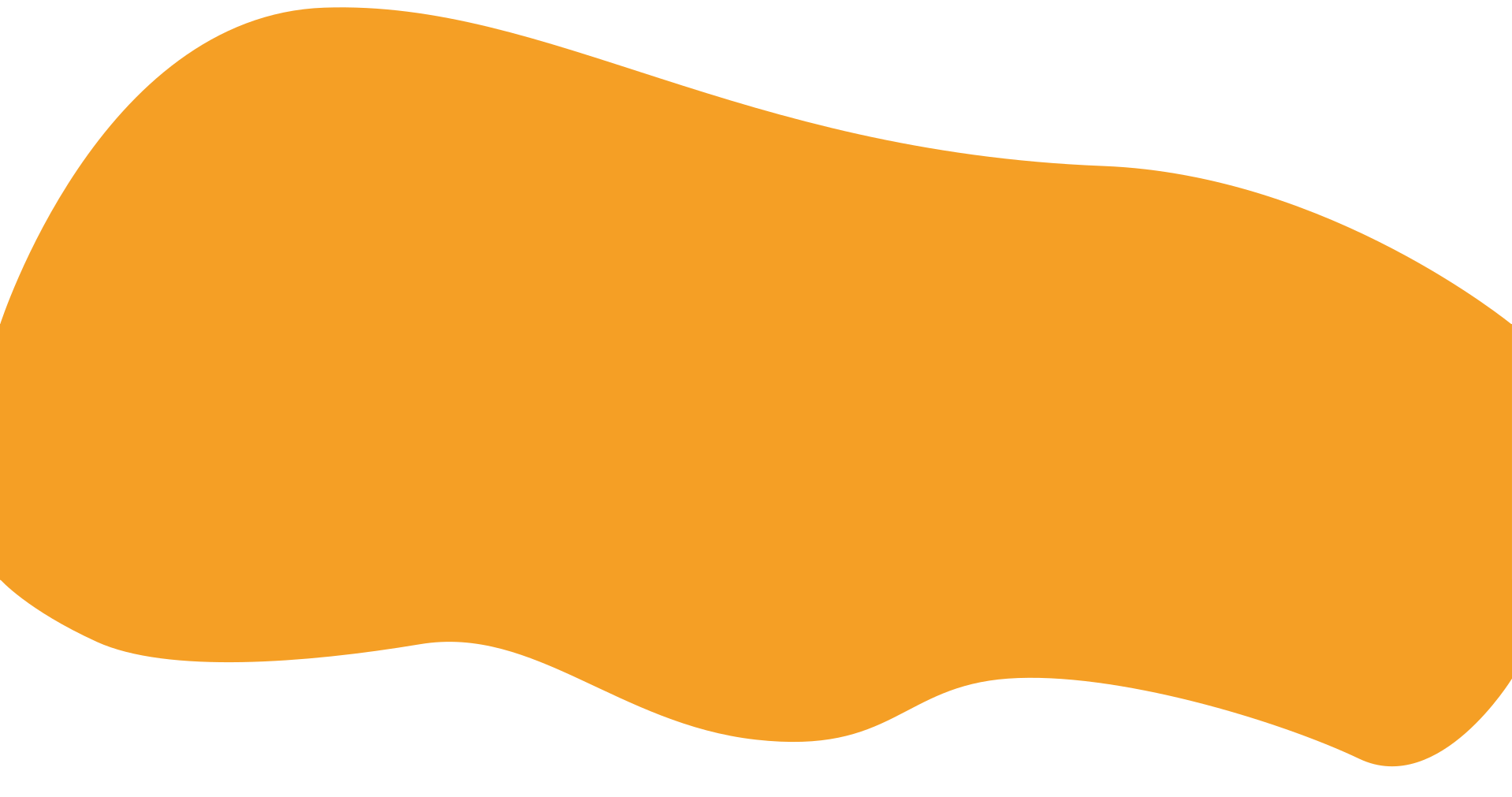 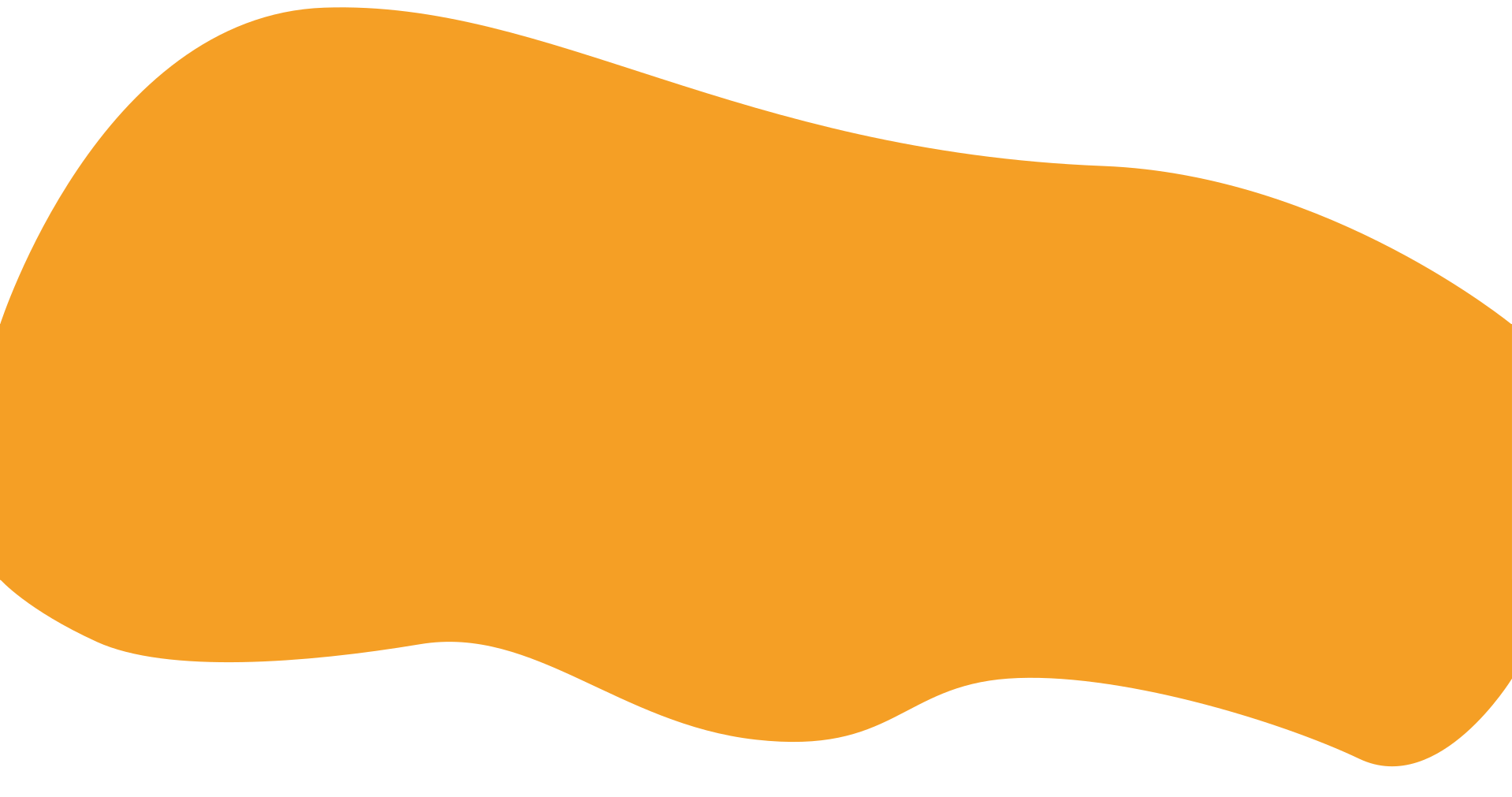 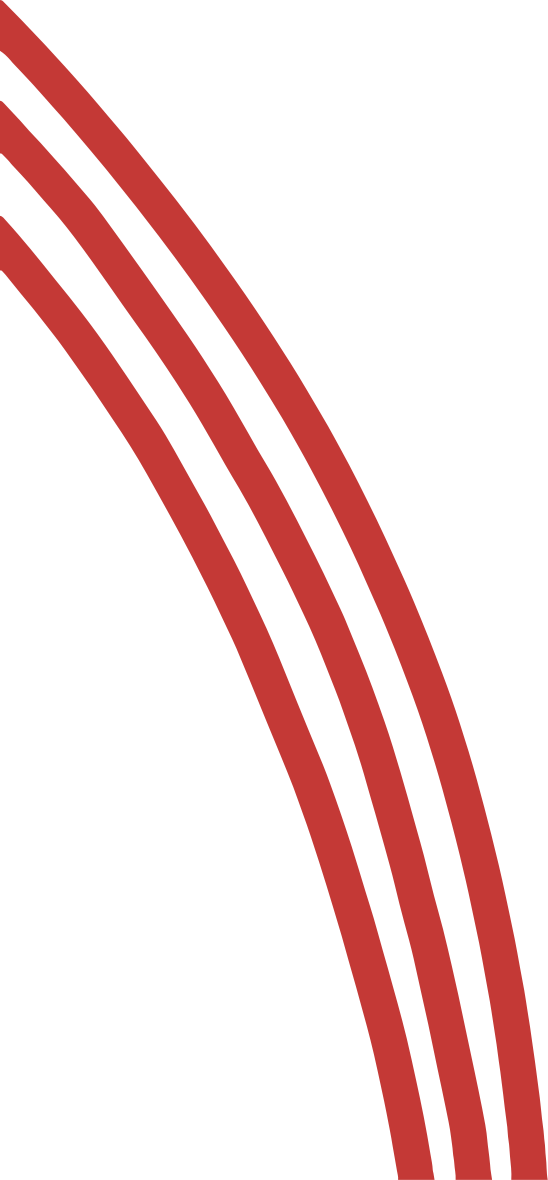 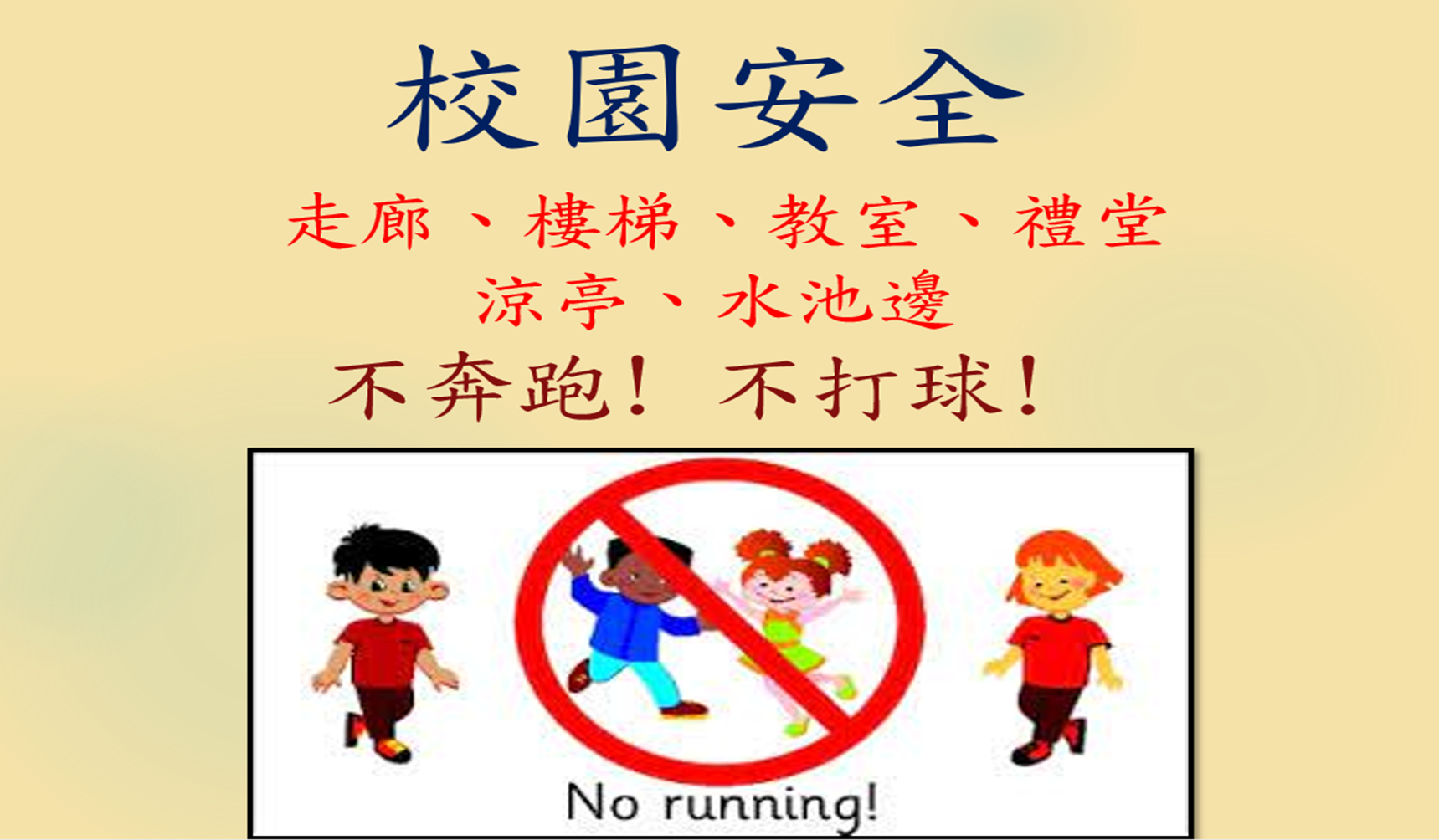 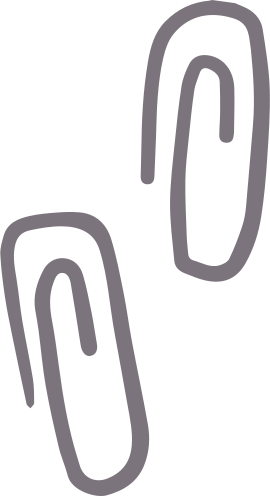 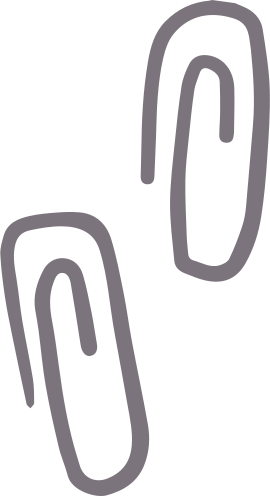 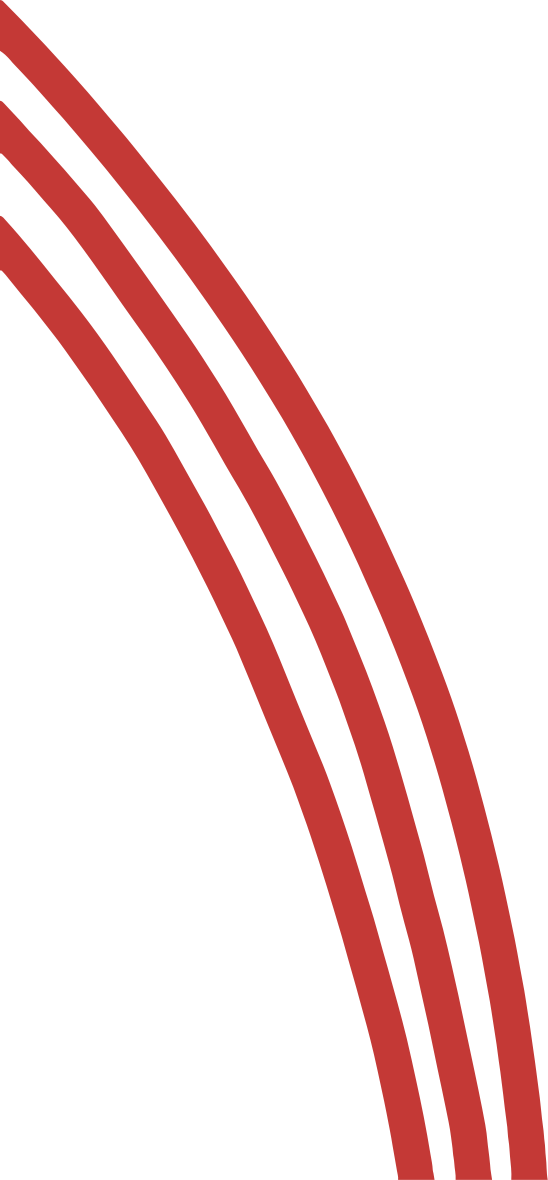 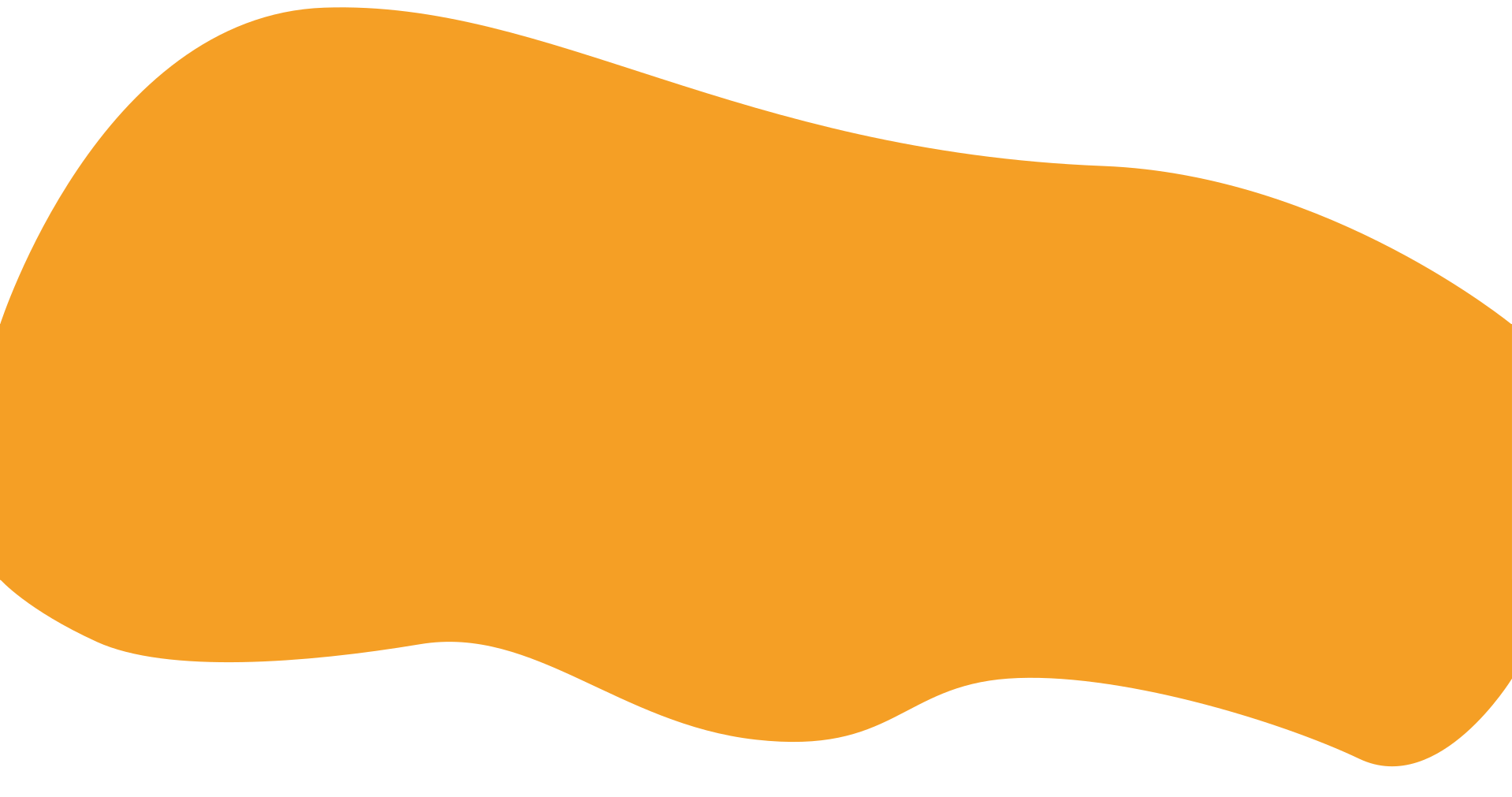 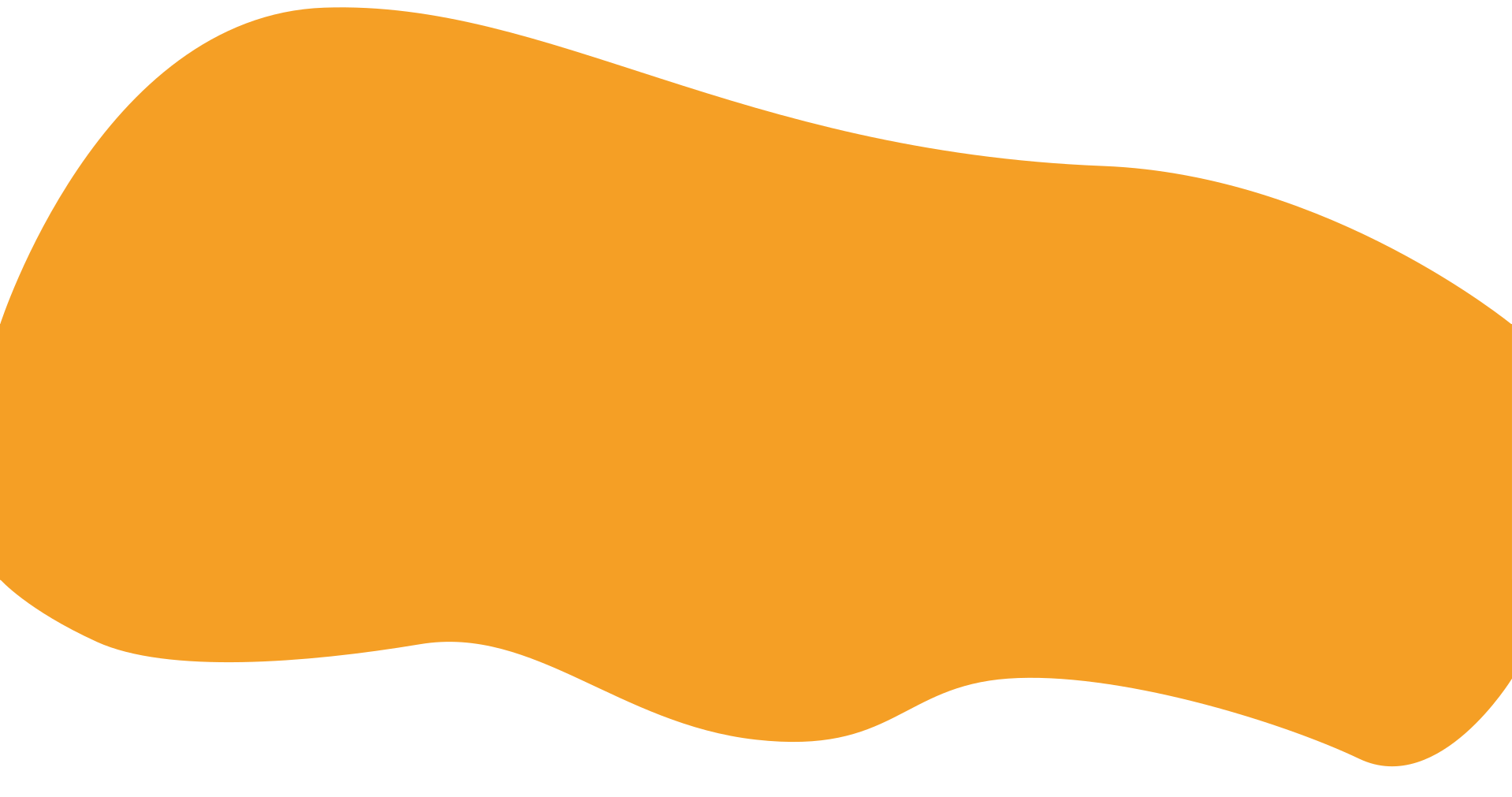 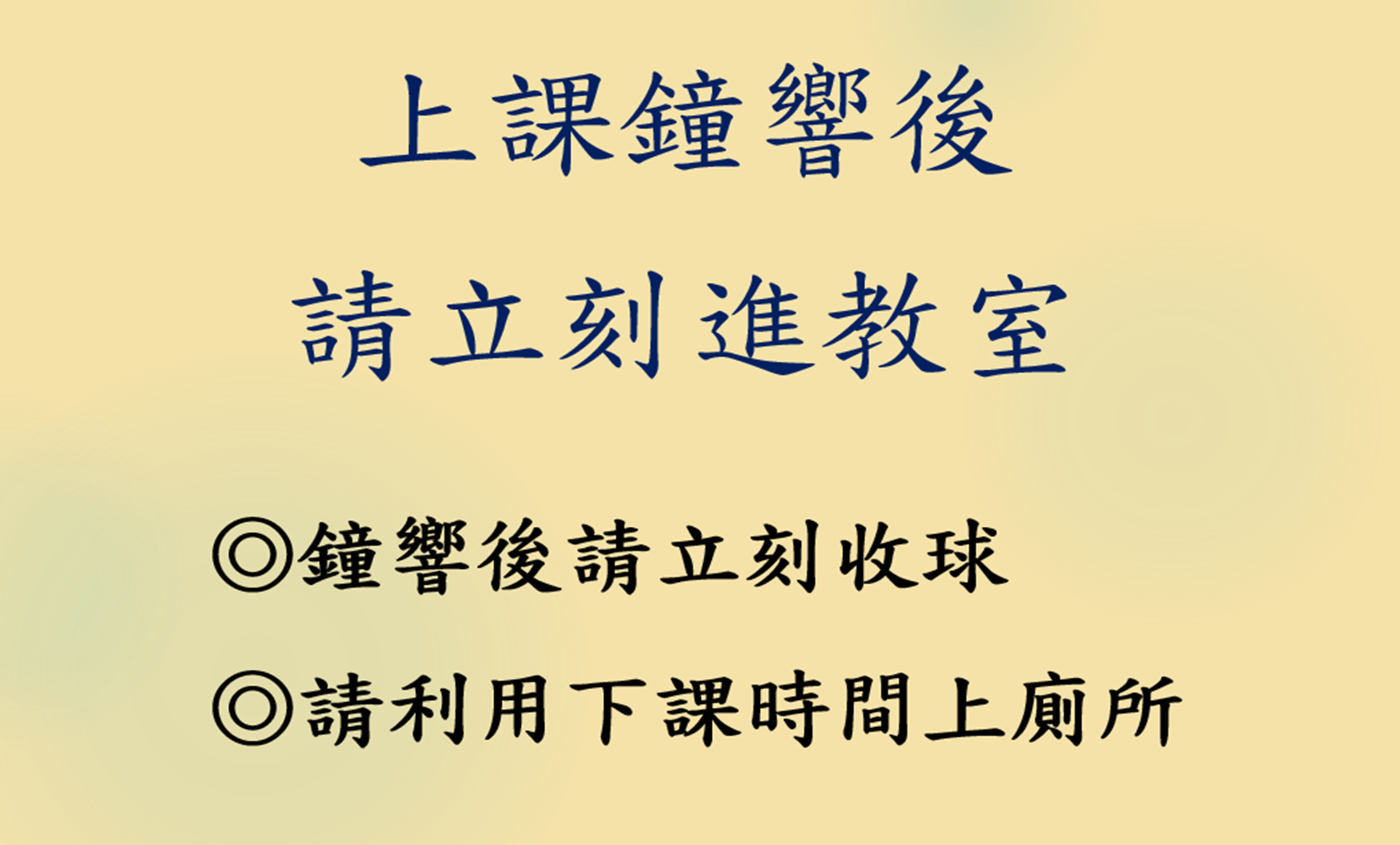 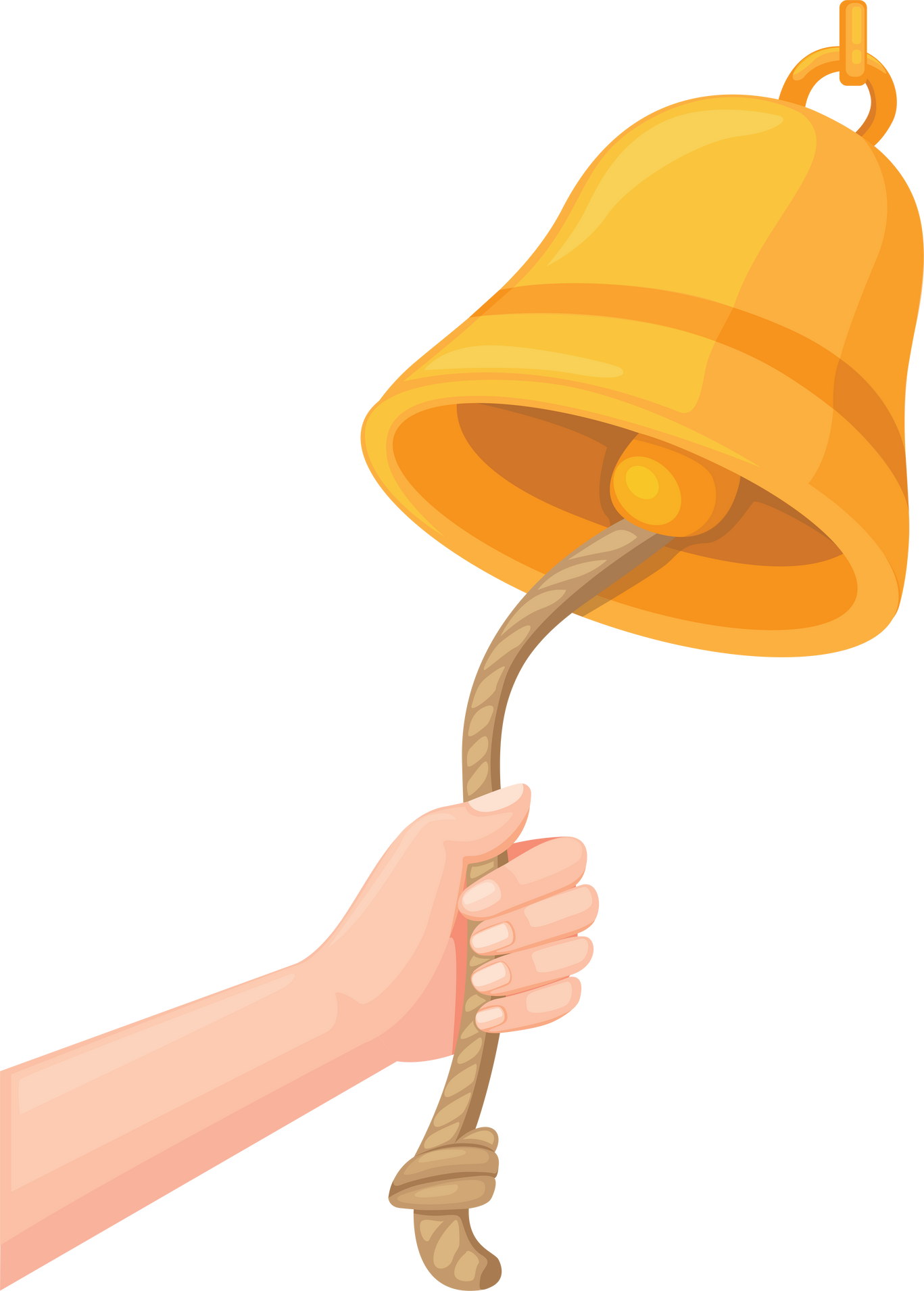 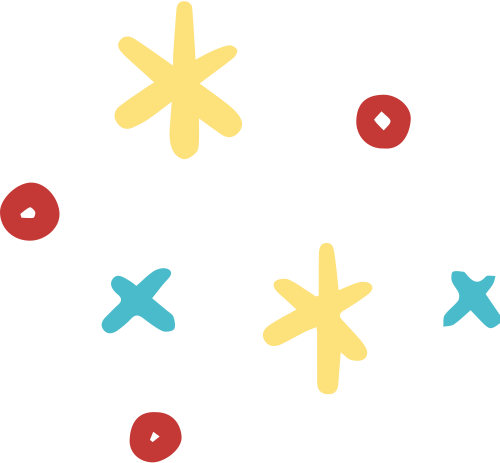 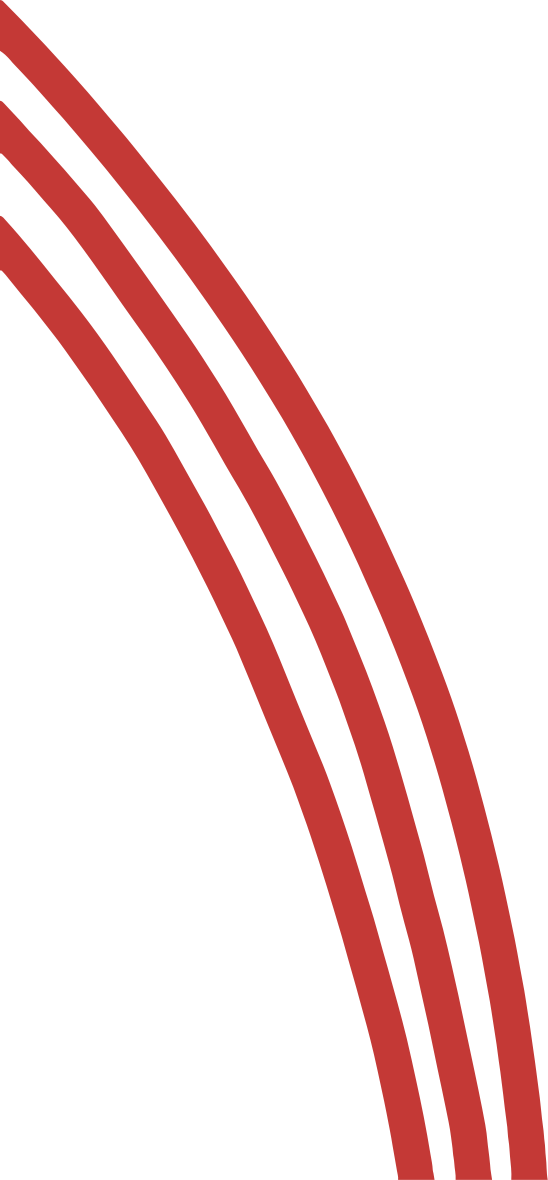 校園空間開放規定
1.中午12：30-13：15
活動中心、遊戲器材區、操場、生態池不開放

2.用完餐休息區域
班級教室、班級走廊及教師指定區域，僅開放靜態活動
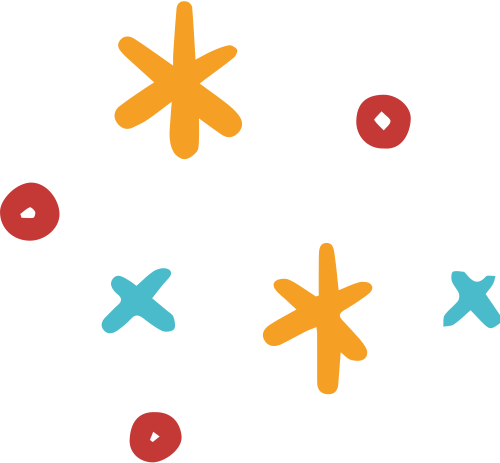 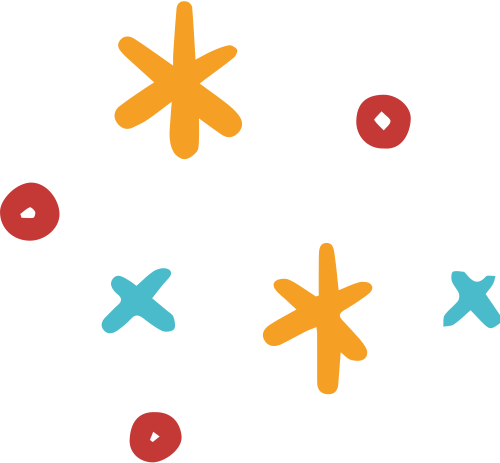 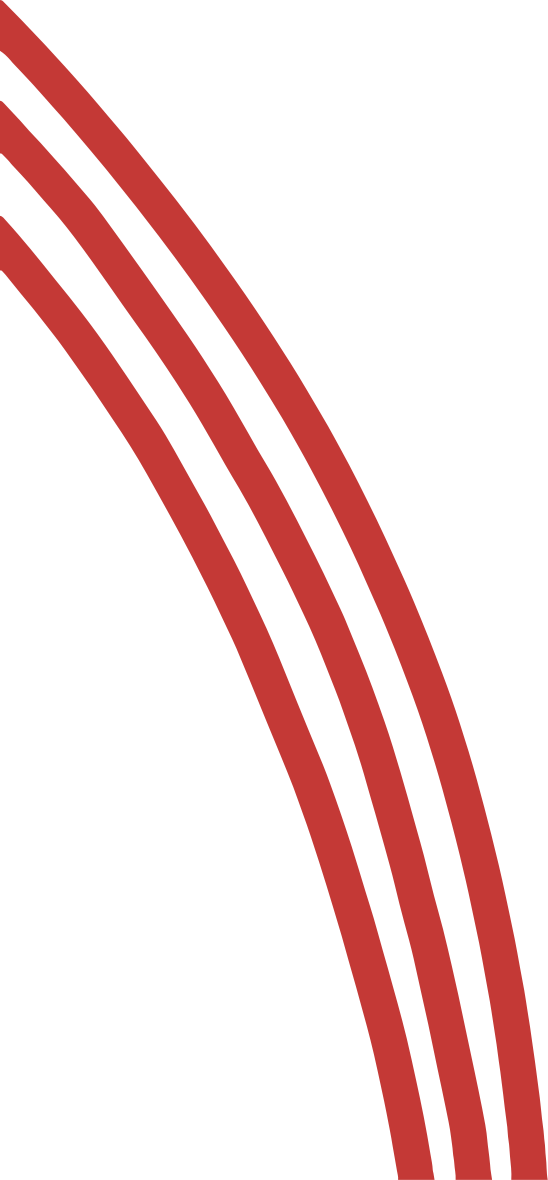 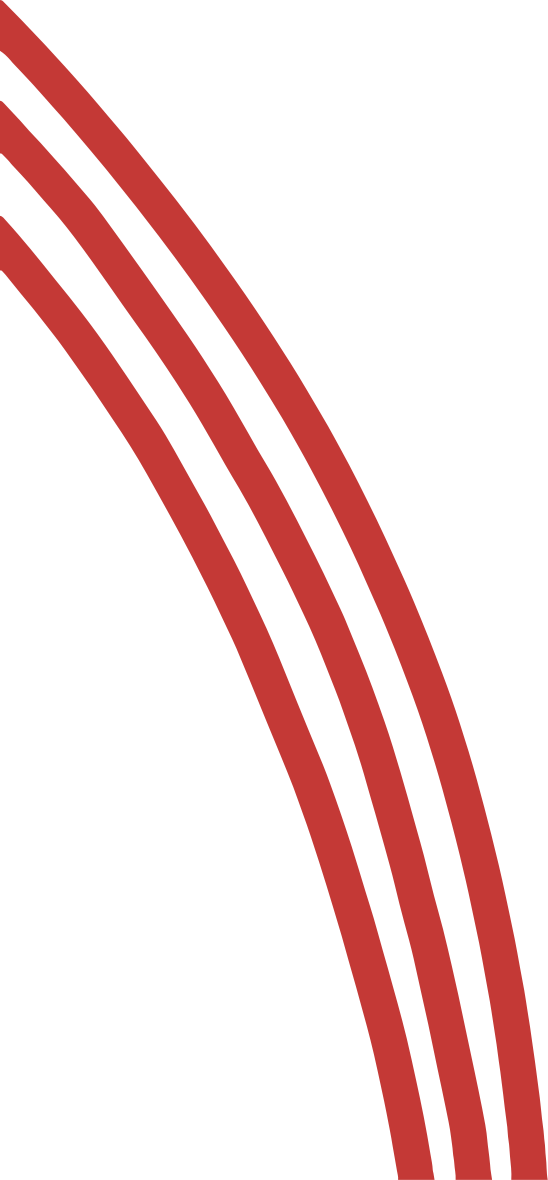 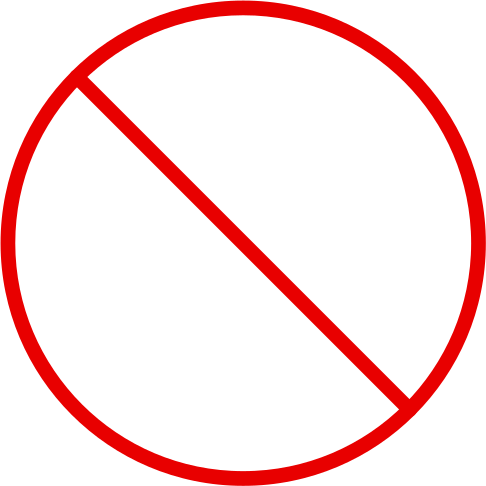 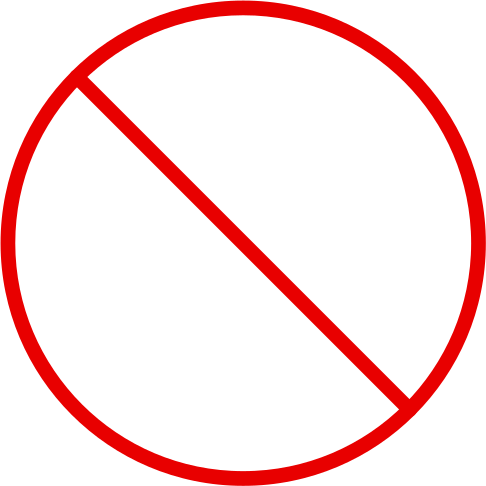 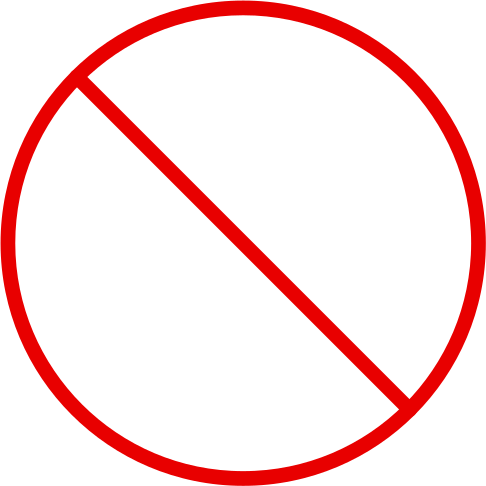 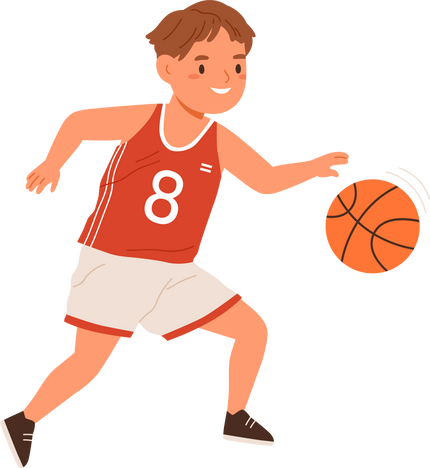 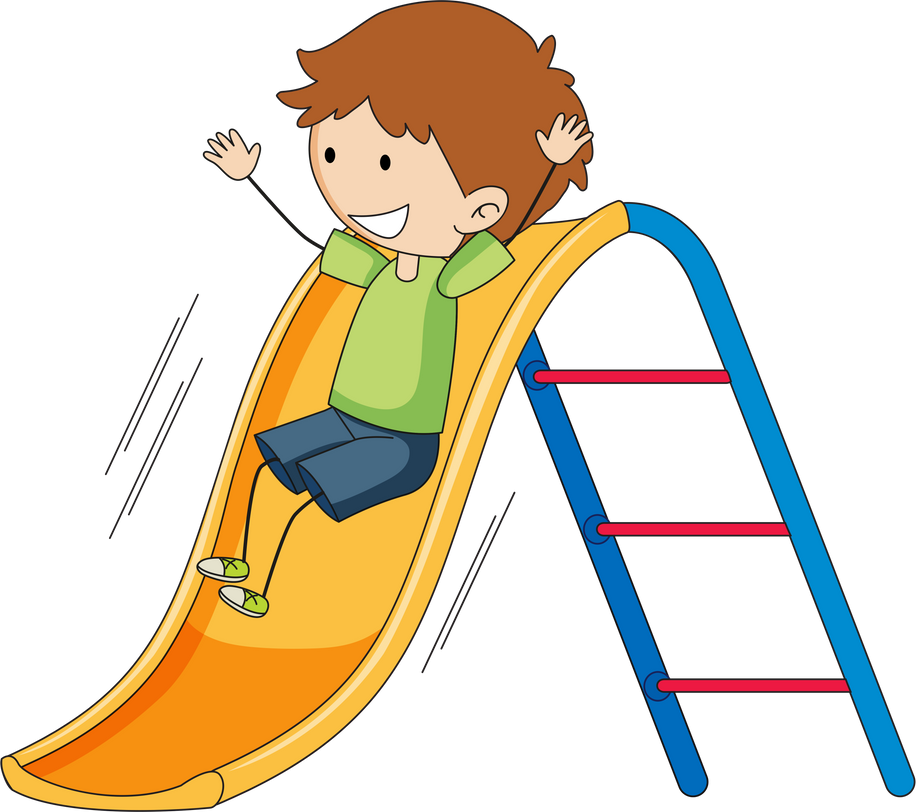 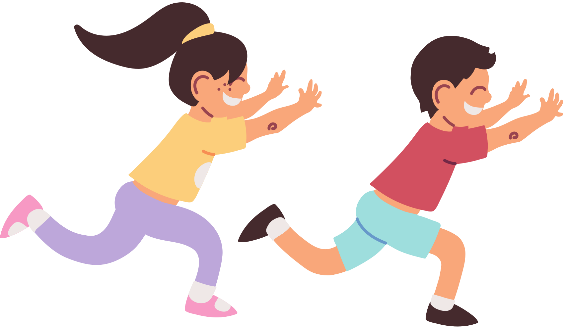 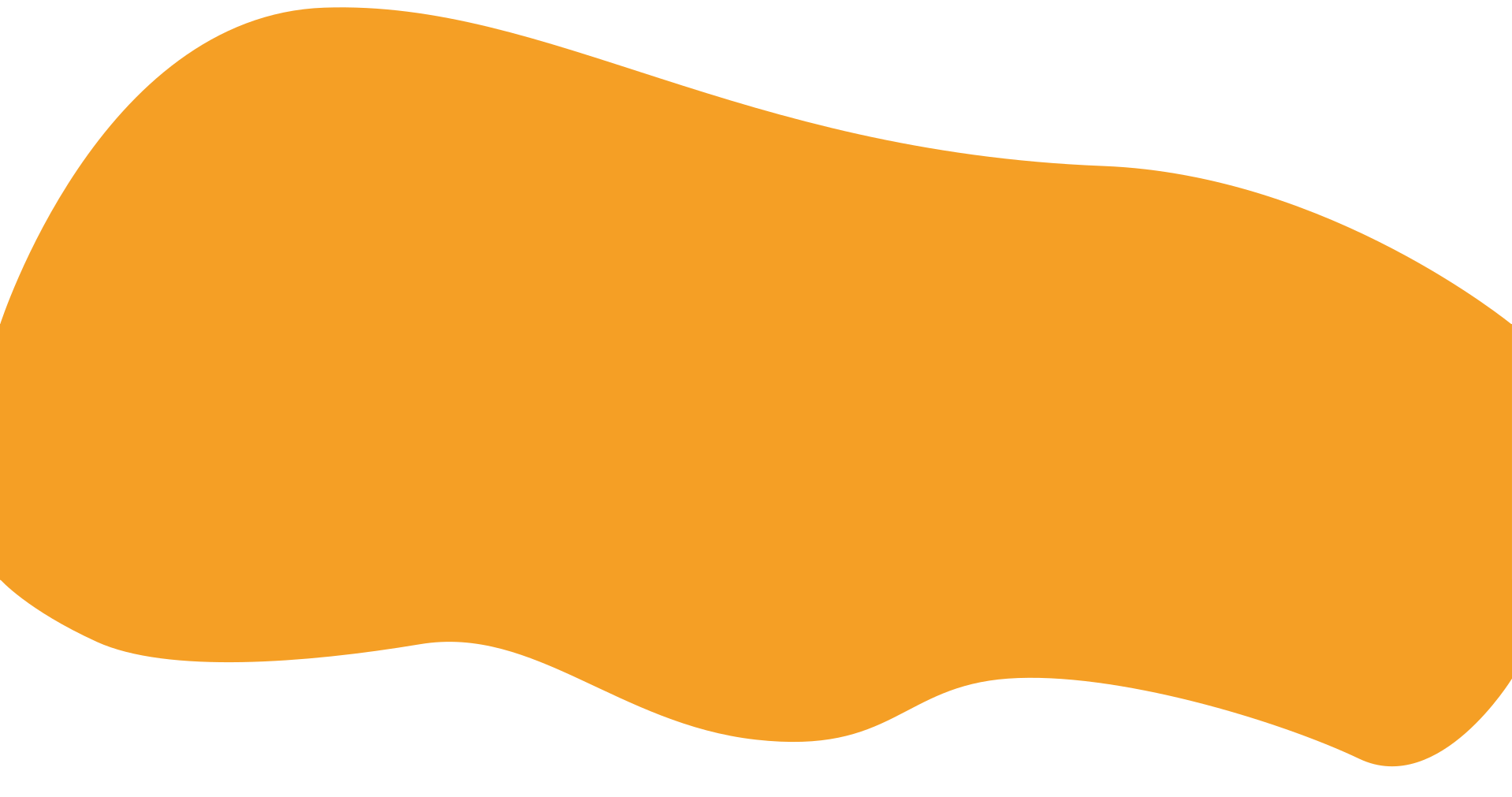 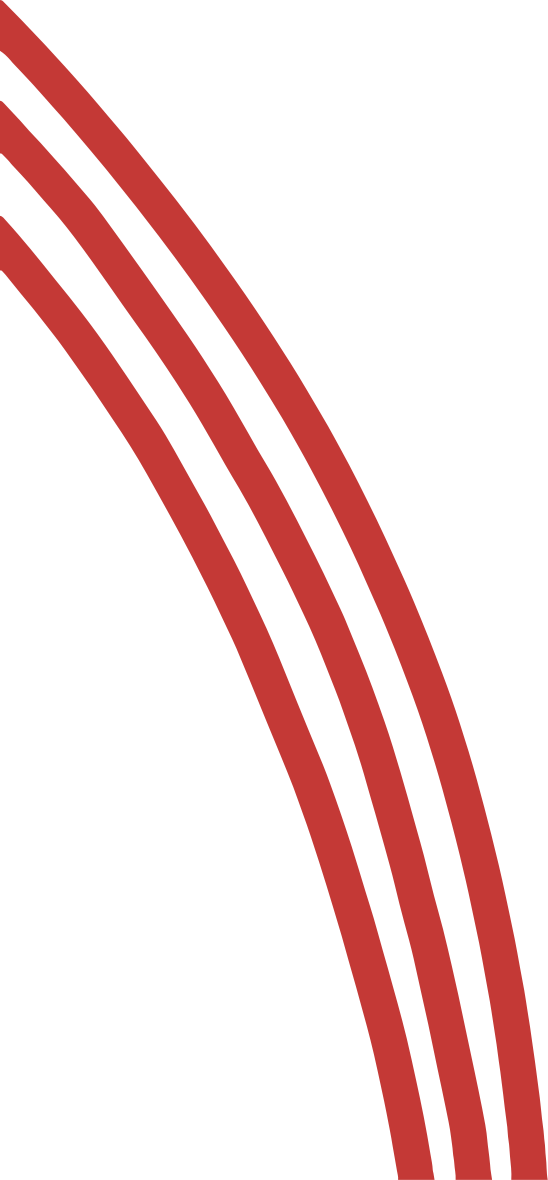 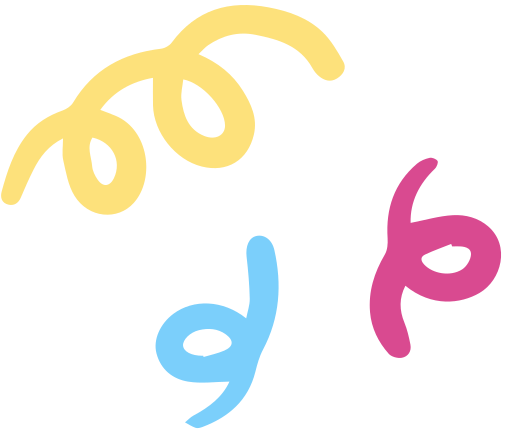 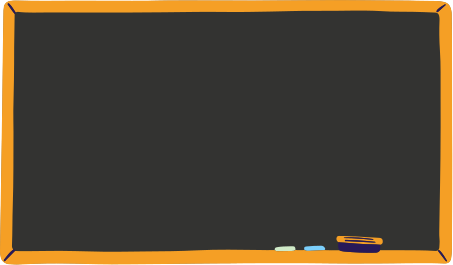 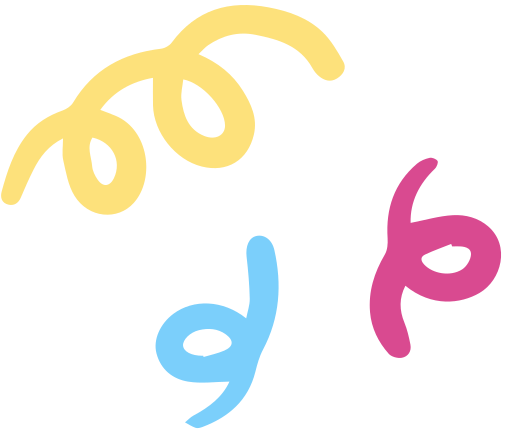 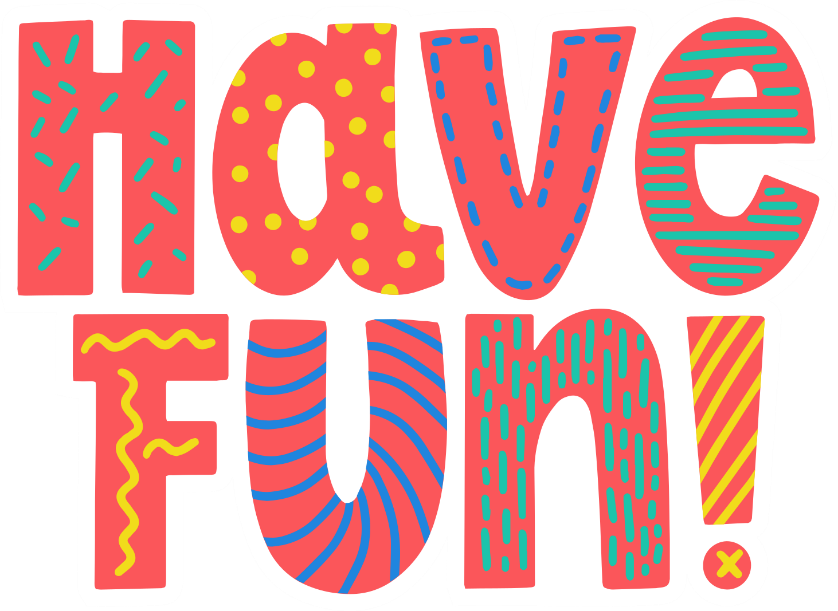 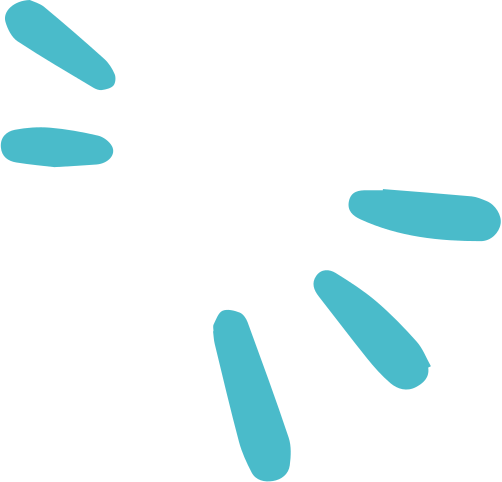 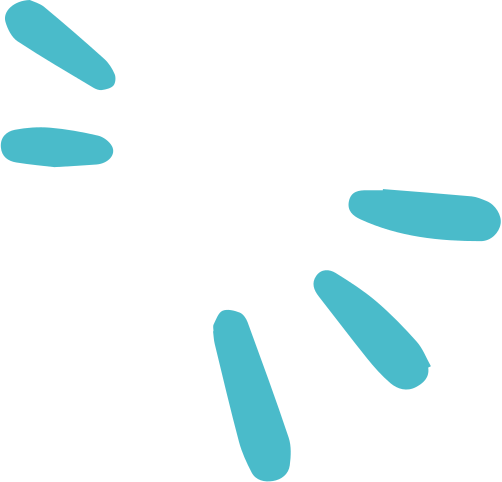 Thank You!
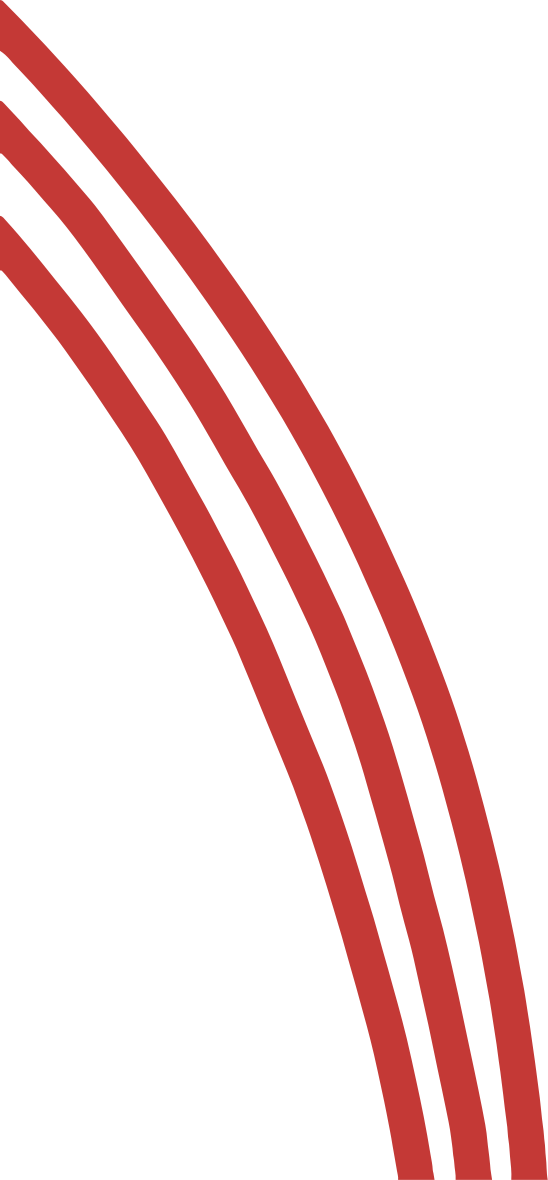 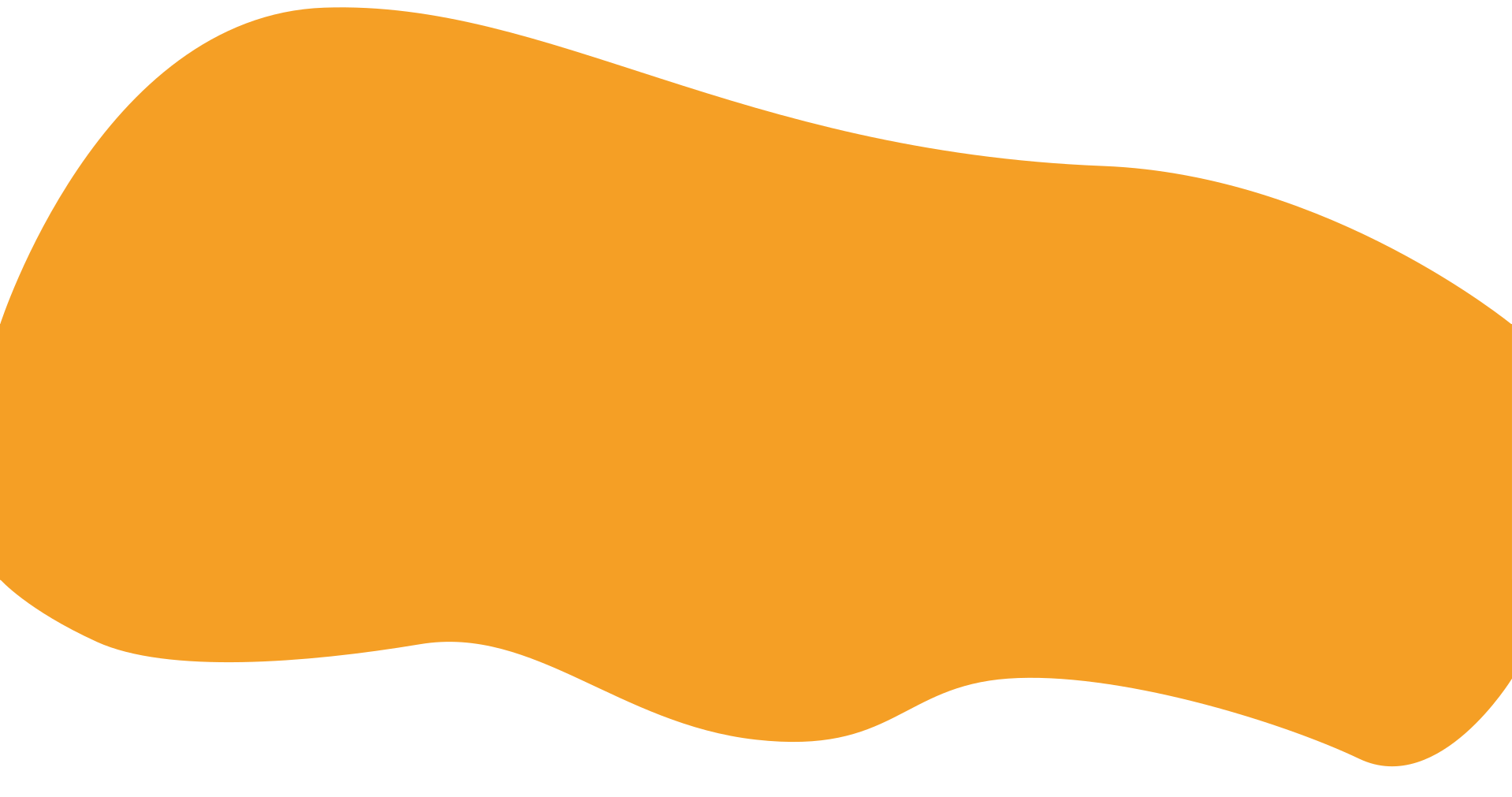